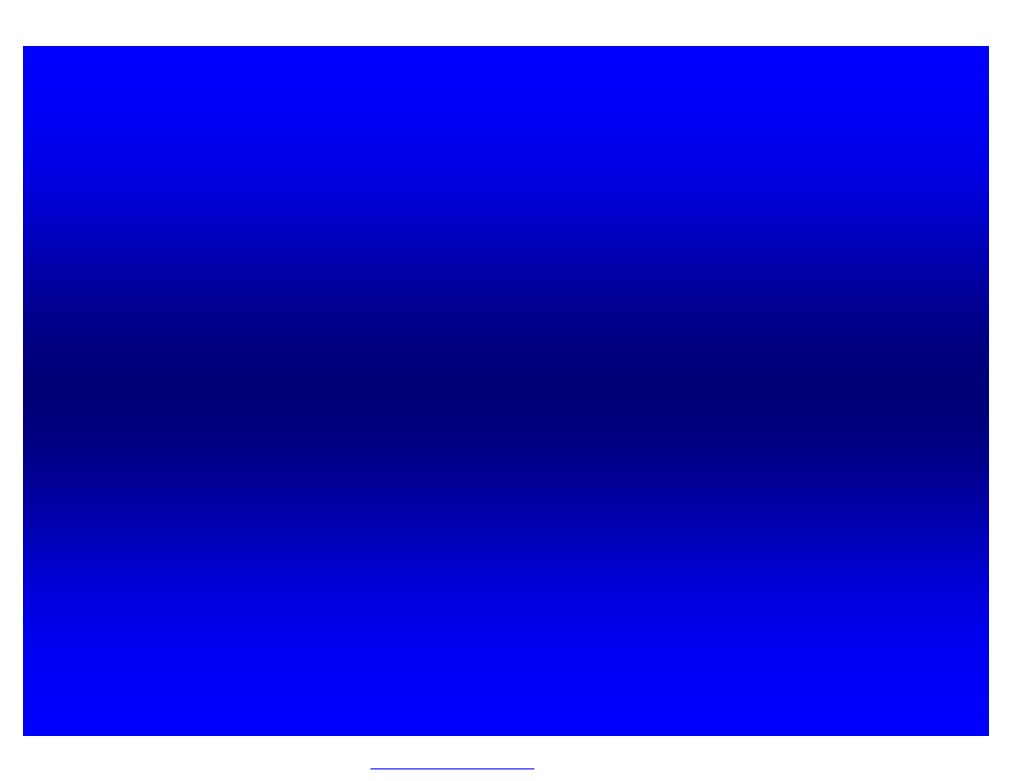 CUTANEOUS
MANIFESTATIONS OFSYSTEMIC DISEASES
Dr. Saleh  Alrasheed
Assistant Professor - Dermatology Department
College of Medicine
KSU , Riyadh.
PDF created with FinePrint pdfFactory trial version http://www.fineprint.com
Objectives
To highlight the relation between skin manifestations and common systemic disorders.

To understands various skin clues and their importance in investigating and managing different systemic diseases
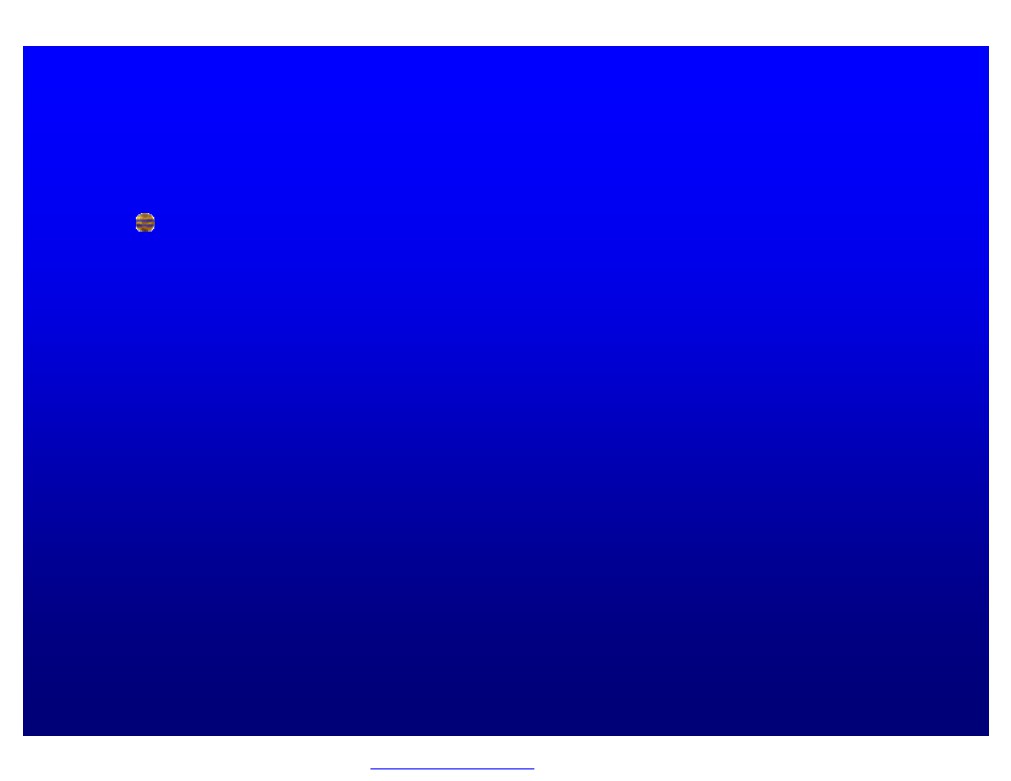 Contents:
Introduction:
u  ConnectiveTissue Diseases
v Lupus
v Dermatomyositisv Scleroderma
u  Endocrinological Diseases
v Diabetes Mellitus
v Hyperthyrodism
v Hypothyeodism
v Cushing’s Syndromev Addison’s disease
PDF created with FinePrint pdfFactory trial version http://www.fineprint.com
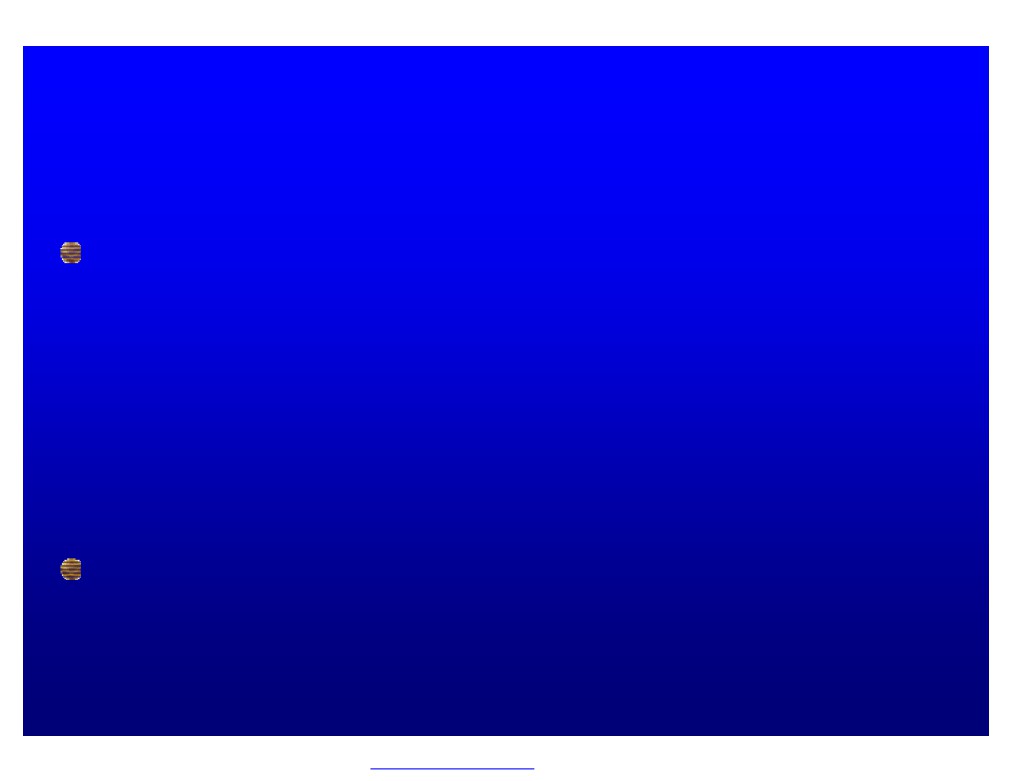 GIT:
u Chronic Liver Disease (CLD)u Acrodermatitis entropathicau Peutz Jeghers Syndromeu Pyoderma Gangrenosum
u Hereditary hemaorrghic TelangectasiaMetabolic:
u Hyperlipidemia
PDF created with FinePrint pdfFactory trial version http://www.fineprint.com
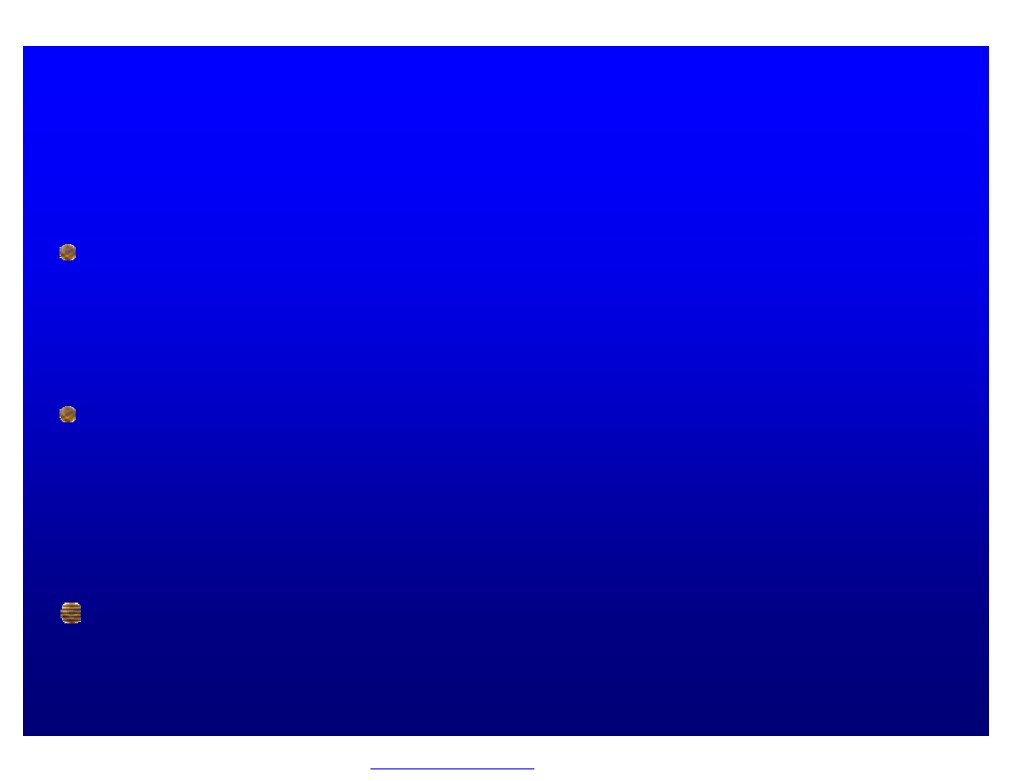 Neurocutaneous diseases
1.  Neurofibromatosis
2.  Tuberous SclerosisBehcet’s Syndrome
Nutritional deficiency disorders
1  Scurvy
2 Pellagra
Causes of Generalized pruritus without skin lesions
PDF created with FinePrint pdfFactory trial version http://www.fineprint.com
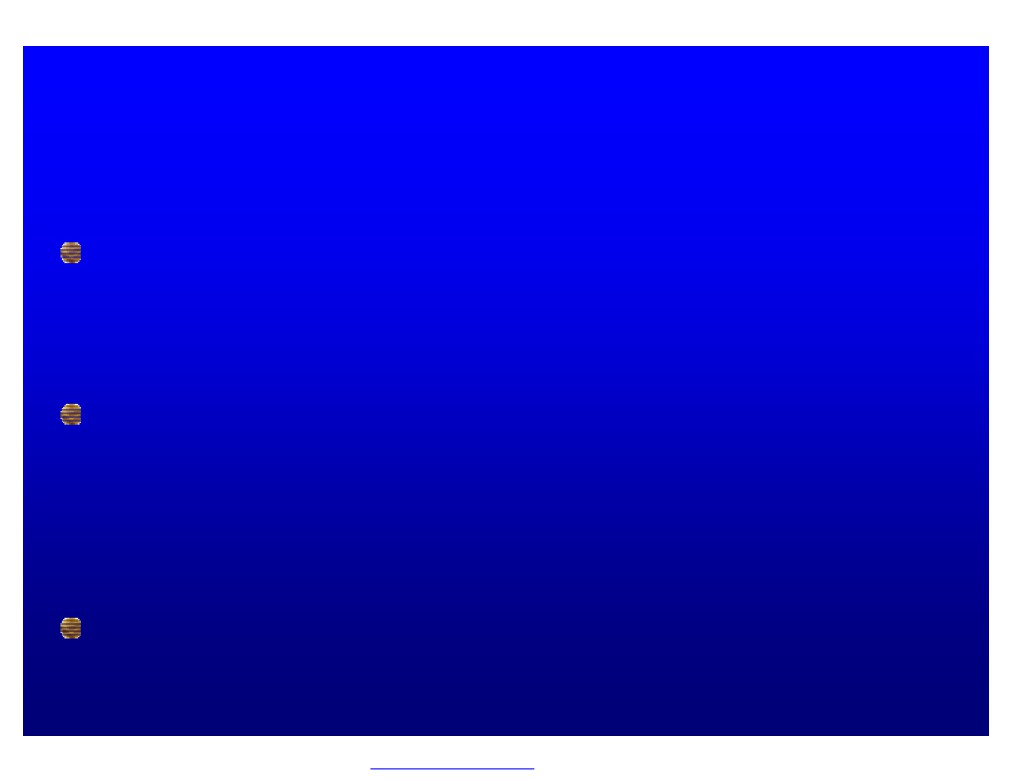 Cutaneous manifestations of internal malignancy.
u Acanthosis Nigricans
u DermatomyositisNails:
u Clubbing
u Koilonychia
u Splinter haemorrhages
When to do HIV testing for skin Disease ?
PDF created with FinePrint pdfFactory trial version http://www.fineprint.com
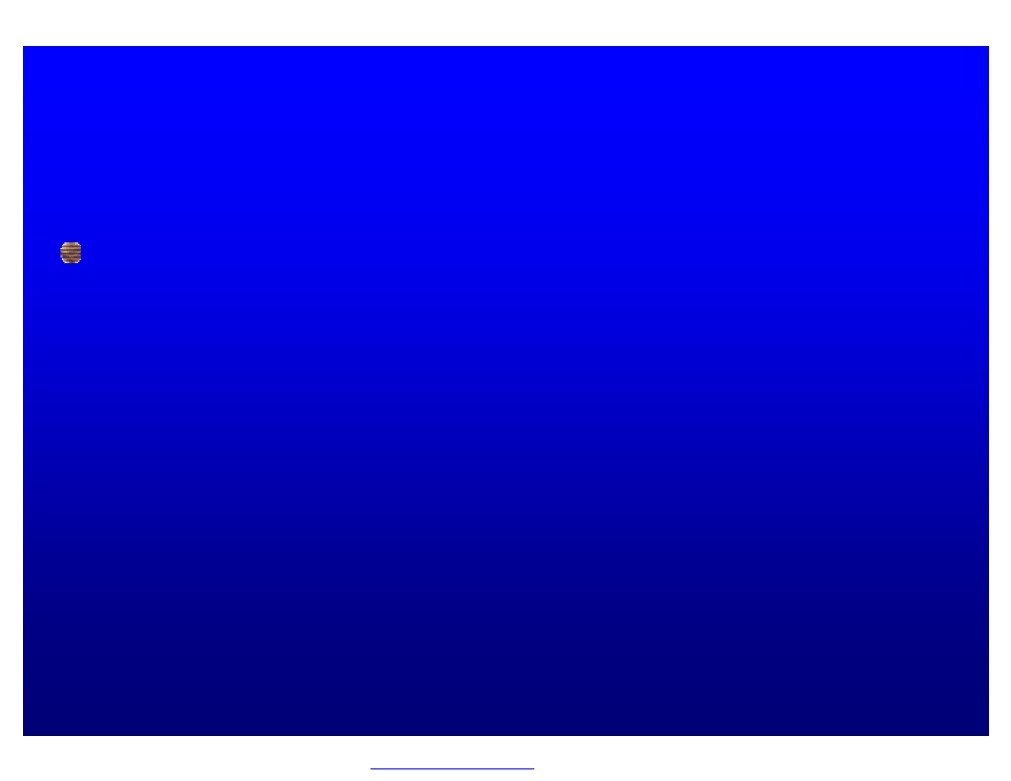 SLE:
u Facial Photosensitivityu Butterfly Erythema
u  Multisystem disease (Renal, CNS, Cardic, Blood,	etc….)
u  Positive ANA and anti-ds DNA
PDF created with FinePrint pdfFactory trial version http://www.fineprint.com
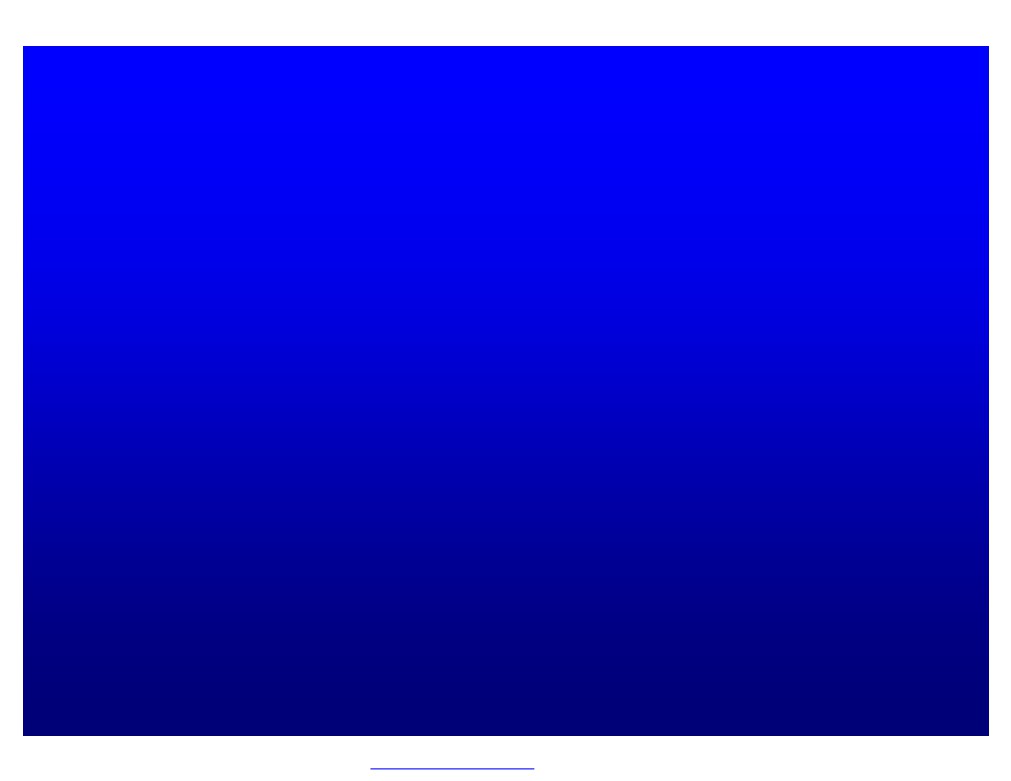 Discoid Lupus  (DLE)
u  Usually ANA Negative
u  round scarring lesions on light exposed areasu  No Systemic involvement
PDF created with FinePrint pdfFactory trial version http://www.fineprint.com
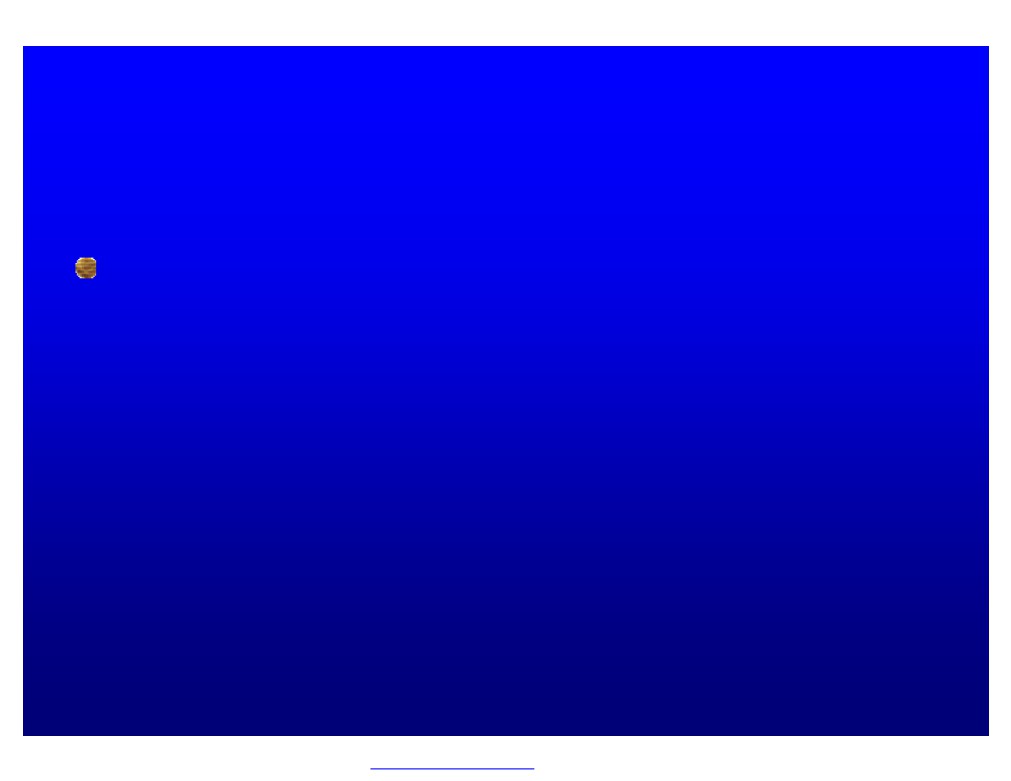 Subacute Cutaneous Lupus (SCLE)
u papulosqamous or annular presentationu Photosensitivity
u Dose not cause scarring
u Usually ANA negative but anti Ro positive.u Mild systemic involvement
PDF created with FinePrint pdfFactory trial version http://www.fineprint.com
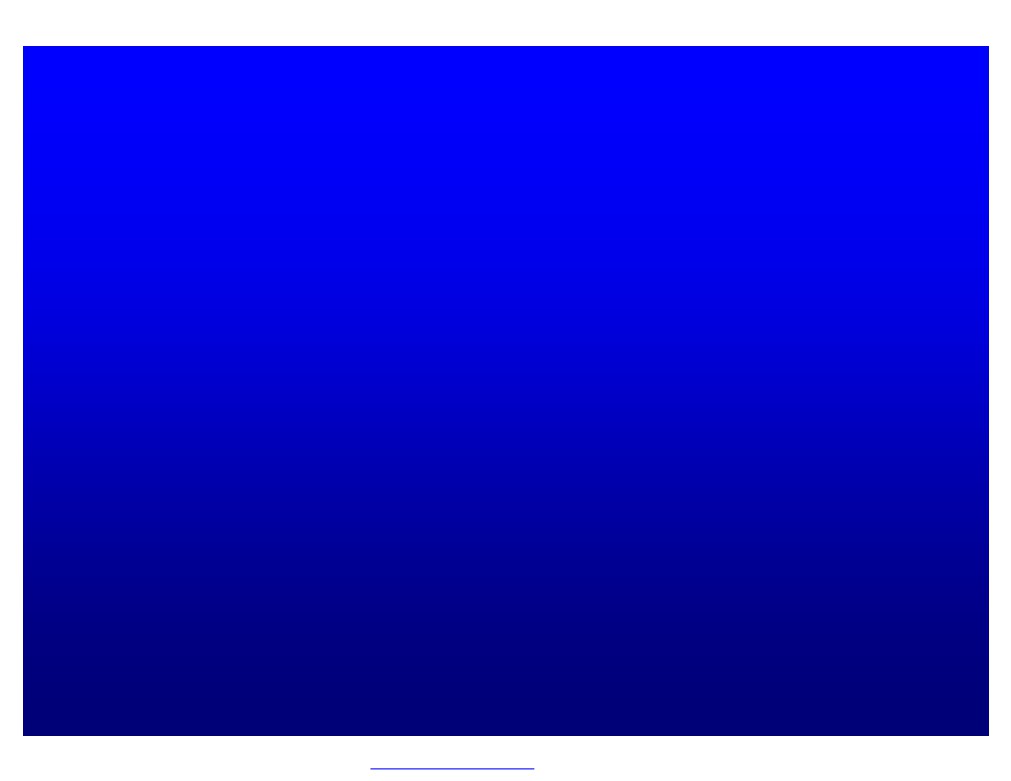 Neonatal Lupus:
uAppears in the first month in a photo-distributionuPatterns : Papulosqamous and annular
uCongenital heart block (complete & permanent) usually needs pacemakeru anti Ro positive
PDF created with FinePrint pdfFactory trial version http://www.fineprint.com
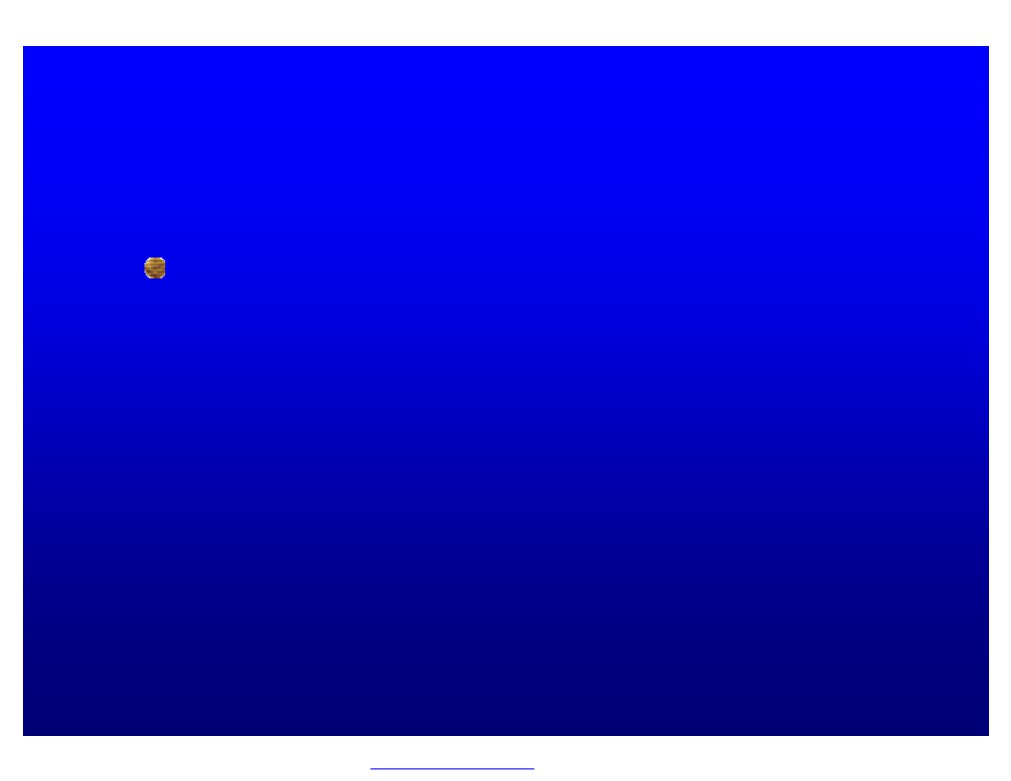 Drug - Induced Lupus:
u  Cause:
v Procainamidev Hydralazinev Others
u Antihistone positive
PDF created with FinePrint pdfFactory trial version http://www.fineprint.com
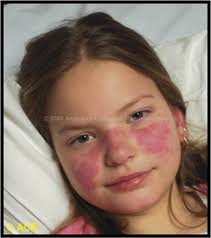 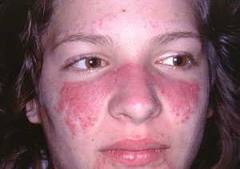 PDF created with FinePrint pdfFactory trial version http://www.fineprint.com
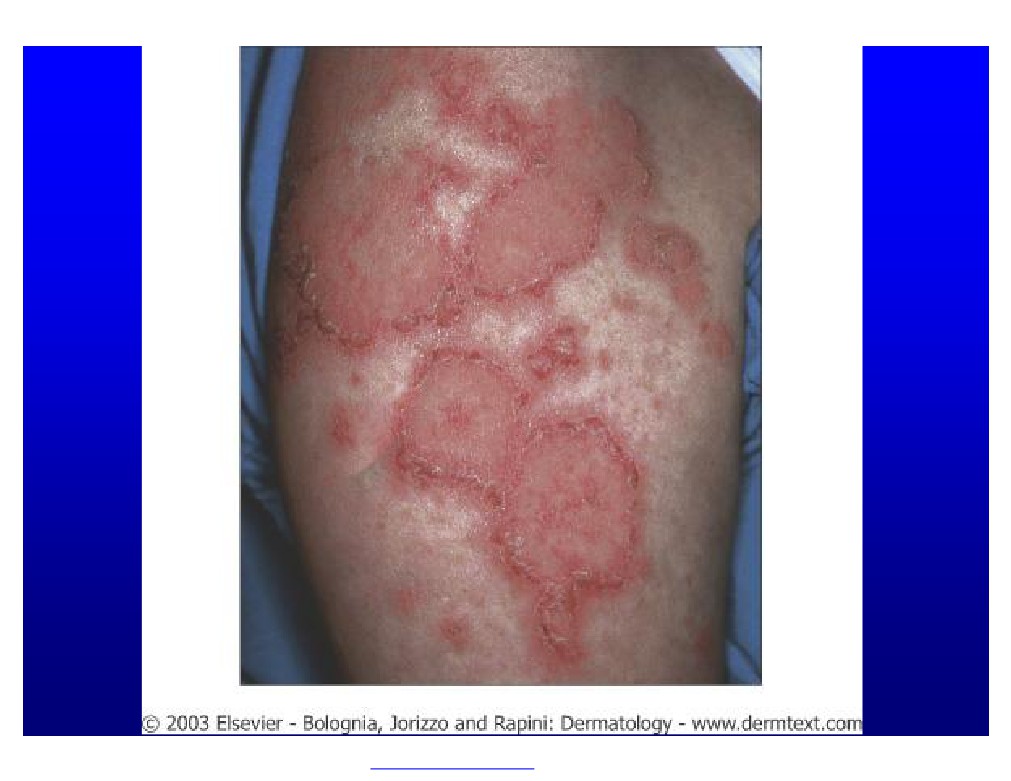 PDF created with FinePrint pdfFactory trial version http://www.fineprint.com
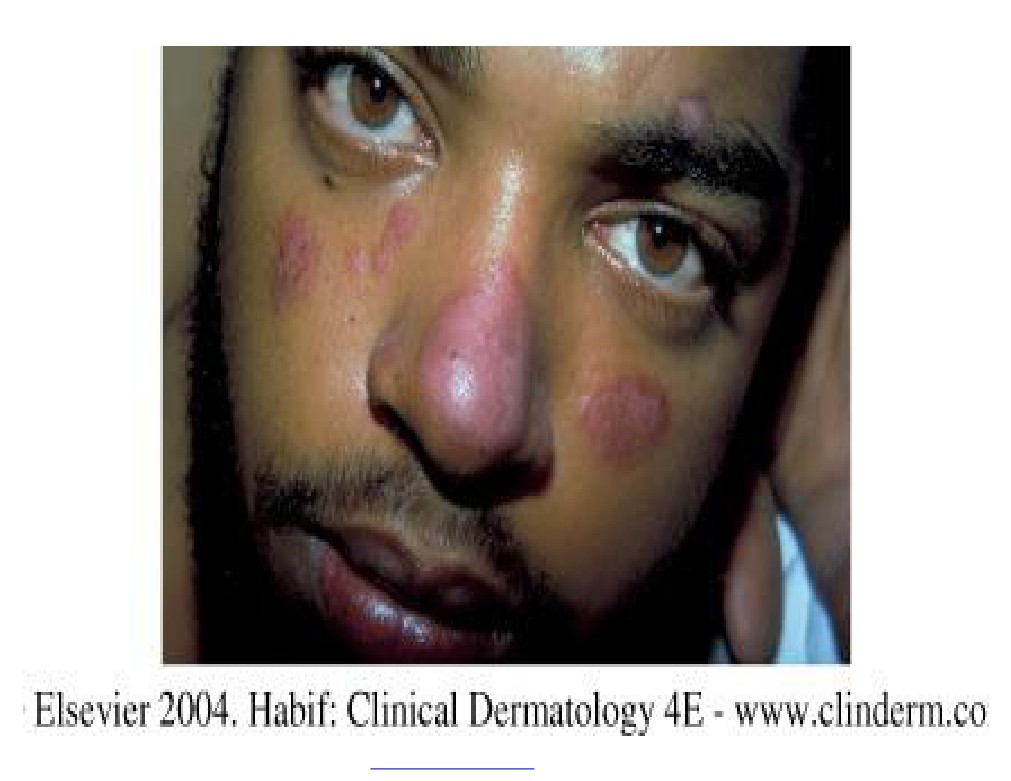 PDF created with FinePrint pdfFactory trial version http://www.fineprint.com
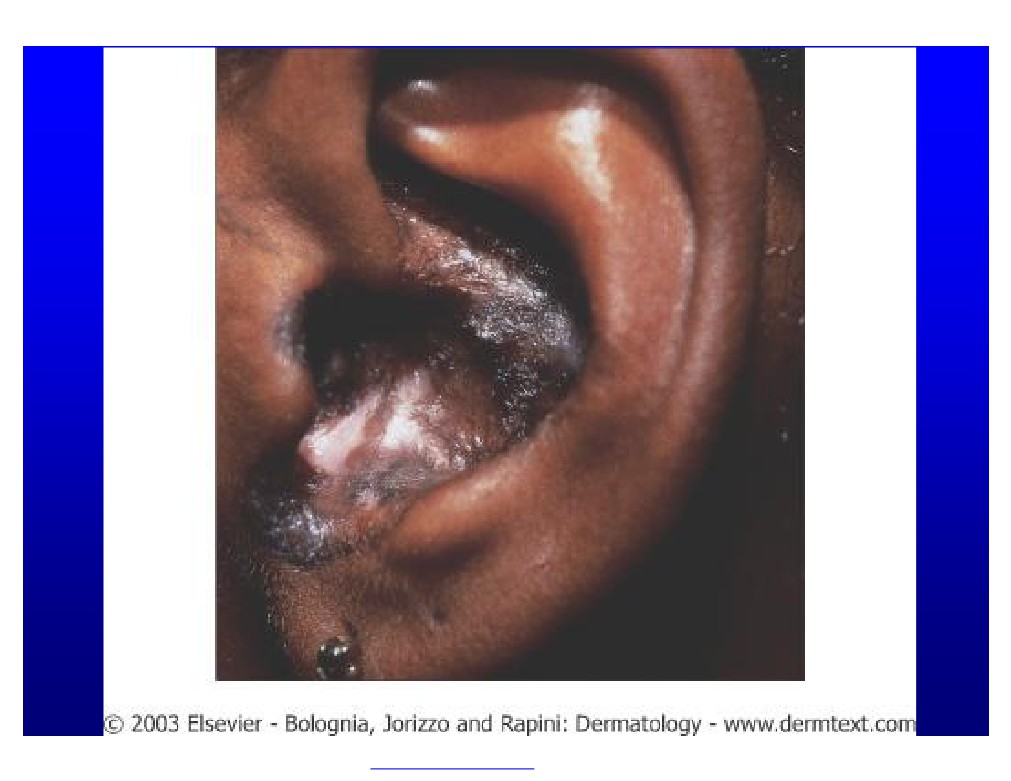 PDF created with FinePrint pdfFactory trial version http://www.fineprint.com
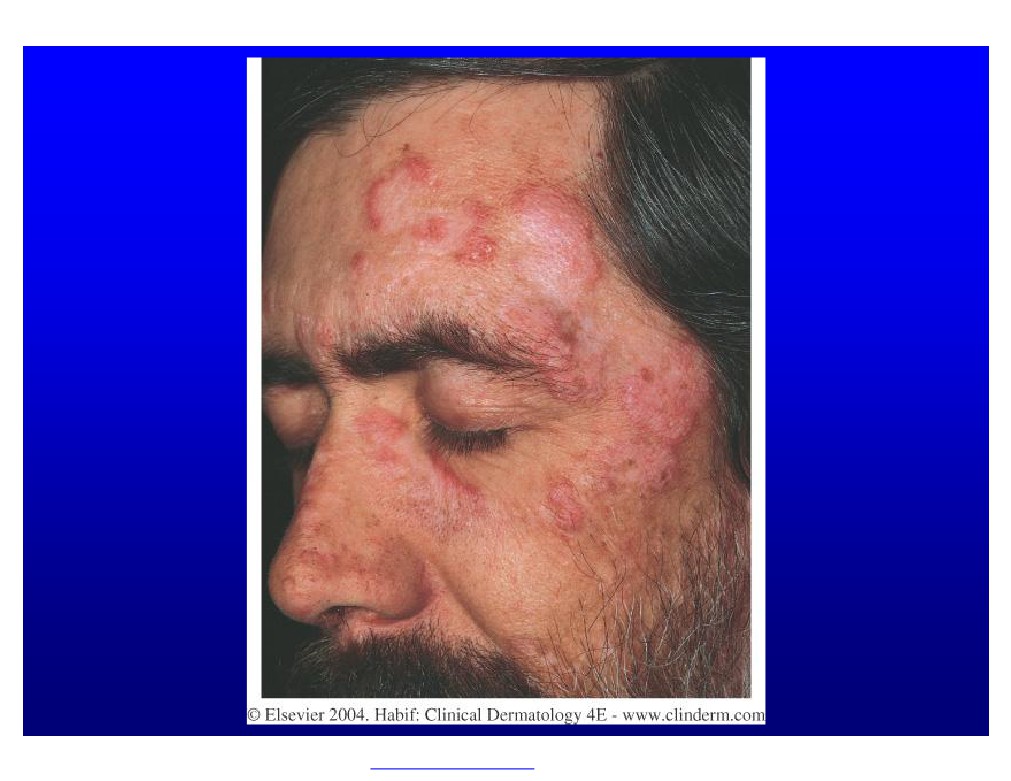 PDF created with FinePrint pdfFactory trial version http://www.fineprint.com
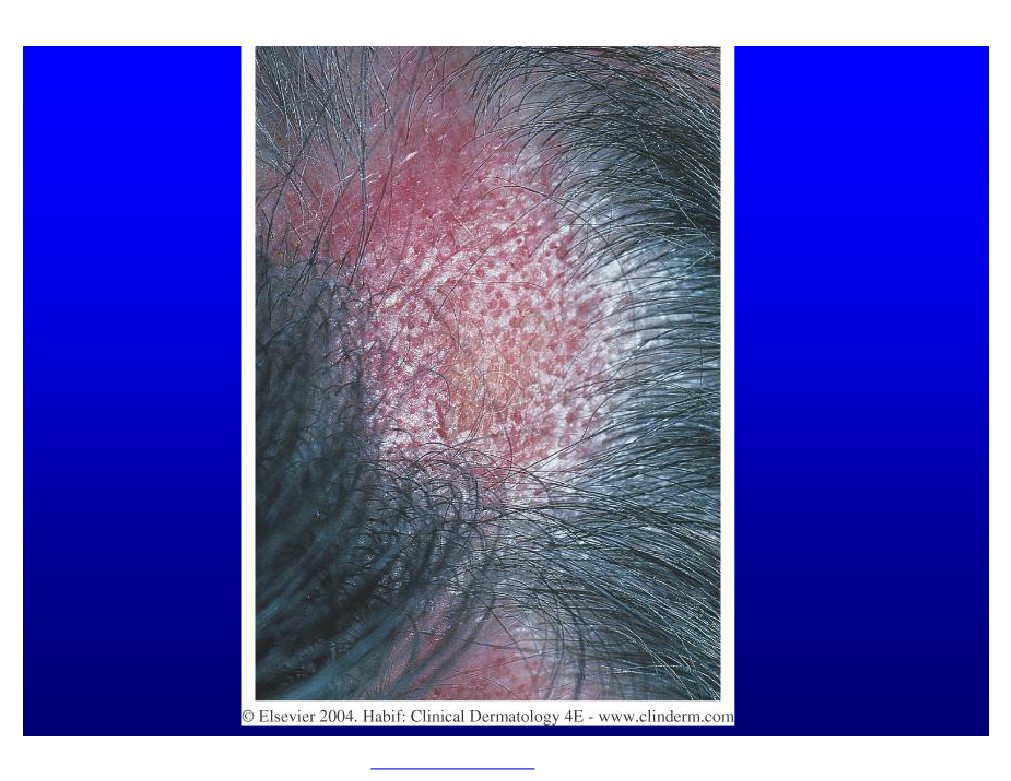 PDF created with FinePrint pdfFactory trial version http://www.fineprint.com
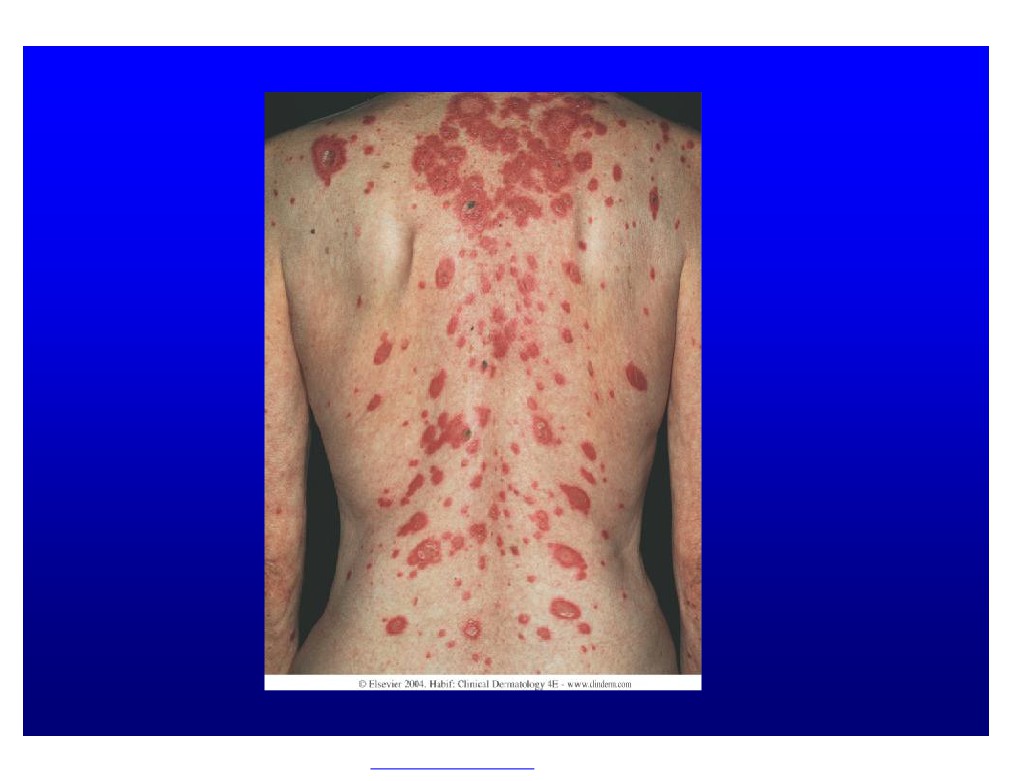 PDF created with FinePrint pdfFactory trial version http://www.fineprint.com
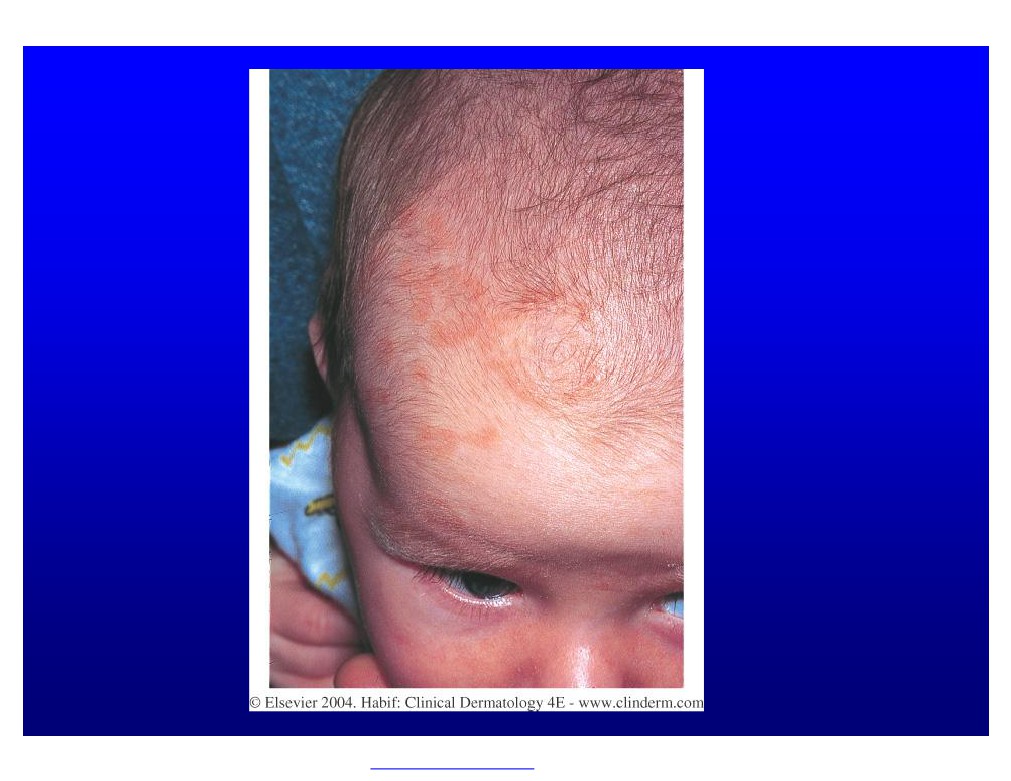 PDF created with FinePrint pdfFactory trial version http://www.fineprint.com
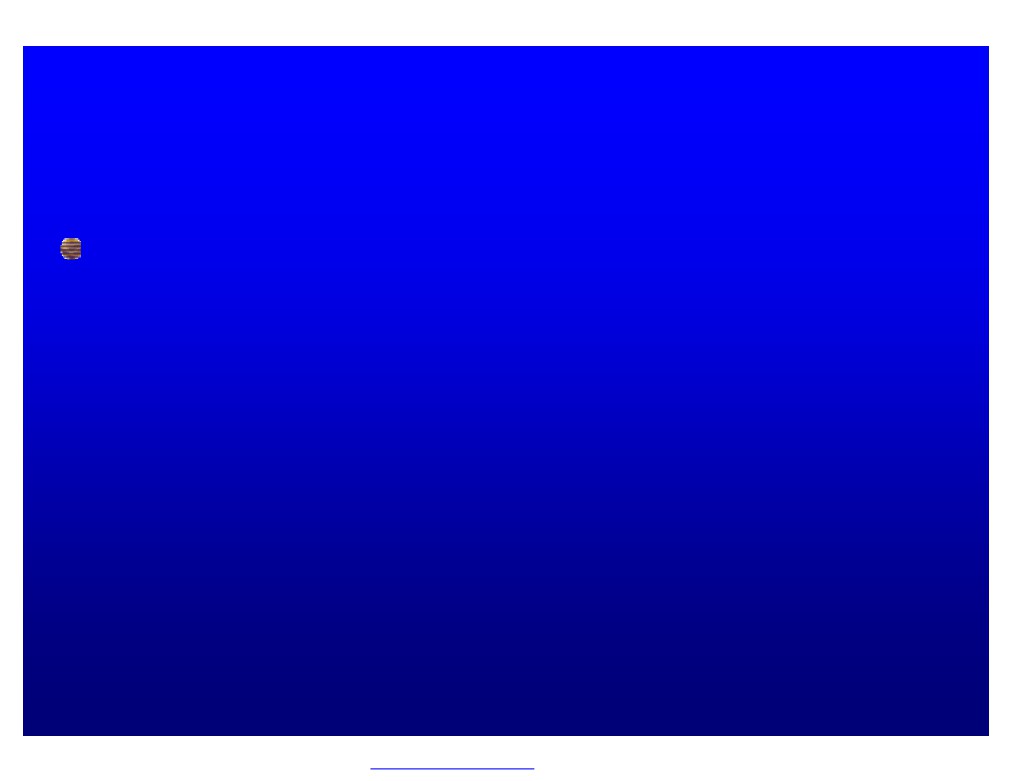 Dermatomyositis (Skin Rash + Muscle Weakness):
u Heliotrope : Violeceous color over the upper eyelids
u Gottoron’s papules: Flat- topped violaceous papules over	knuckles of hands
u Calcifications especially in kids
u Bilateral proximal muscle weakness (with high CPK,	Positive EMG and Muscle biopsy)
u In adults (especially over 50 yrs)
associated with internal malignancy (e.g. GI,Prostrate, ovary & breast)
PDF created with FinePrint pdfFactory trial version http://www.fineprint.com
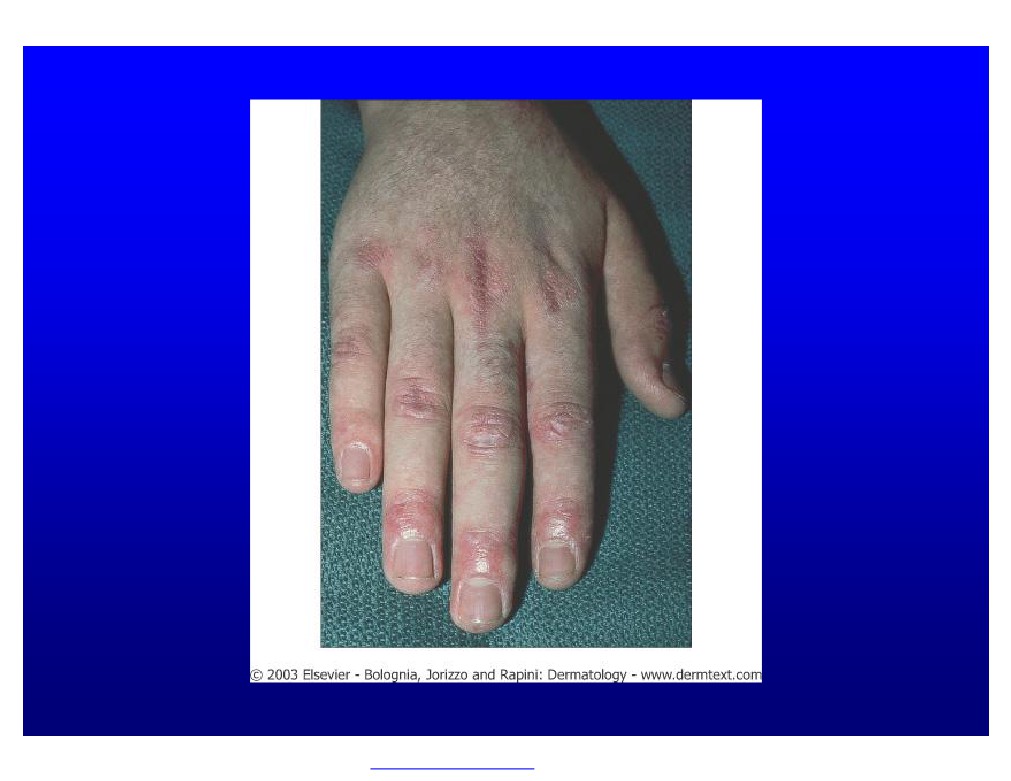 PDF created with FinePrint pdfFactory trial version http://www.fineprint.com
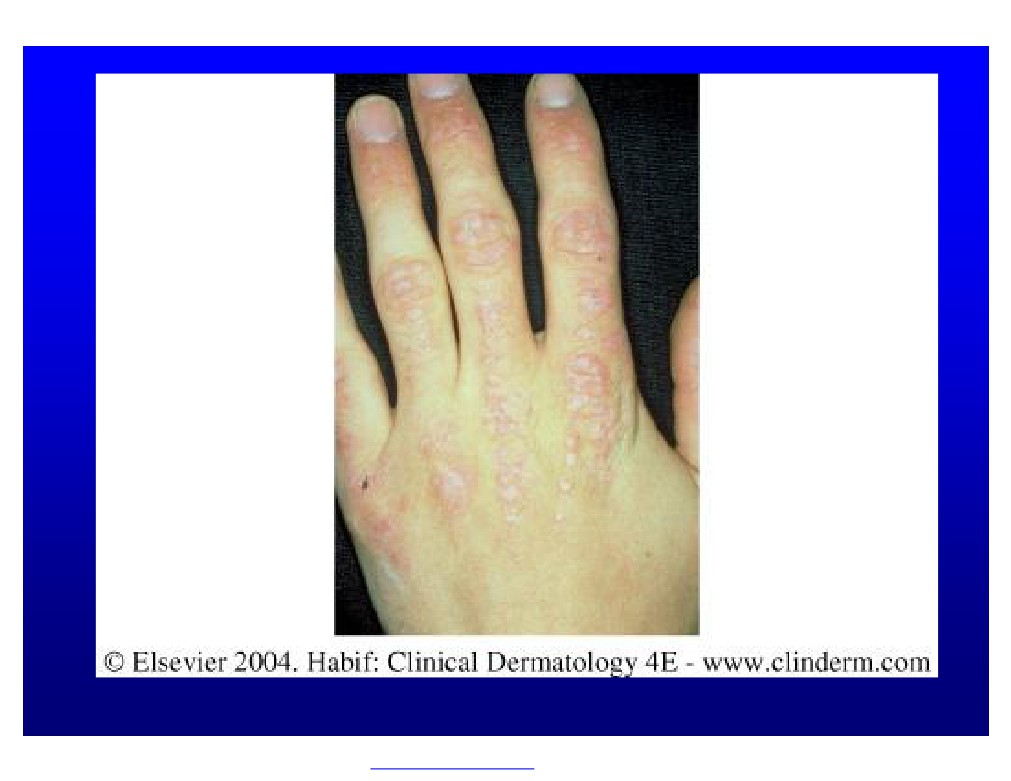 PDF created with FinePrint pdfFactory trial version http://www.fineprint.com
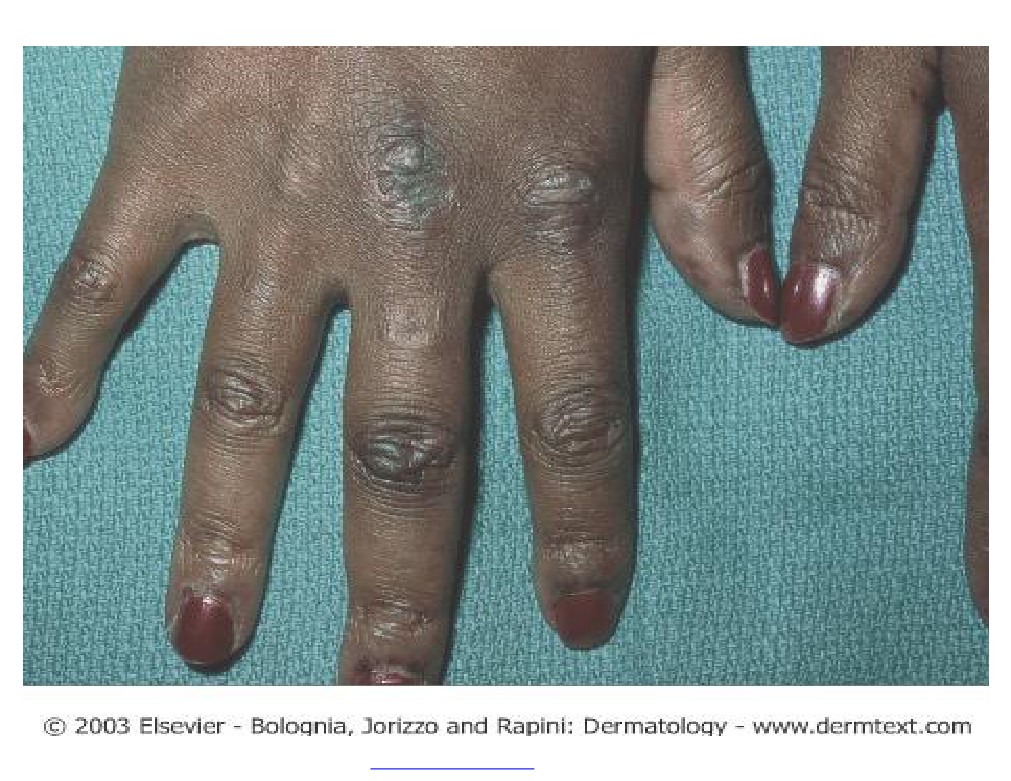 PDF created with FinePrint pdfFactory trial version http://www.fineprint.com
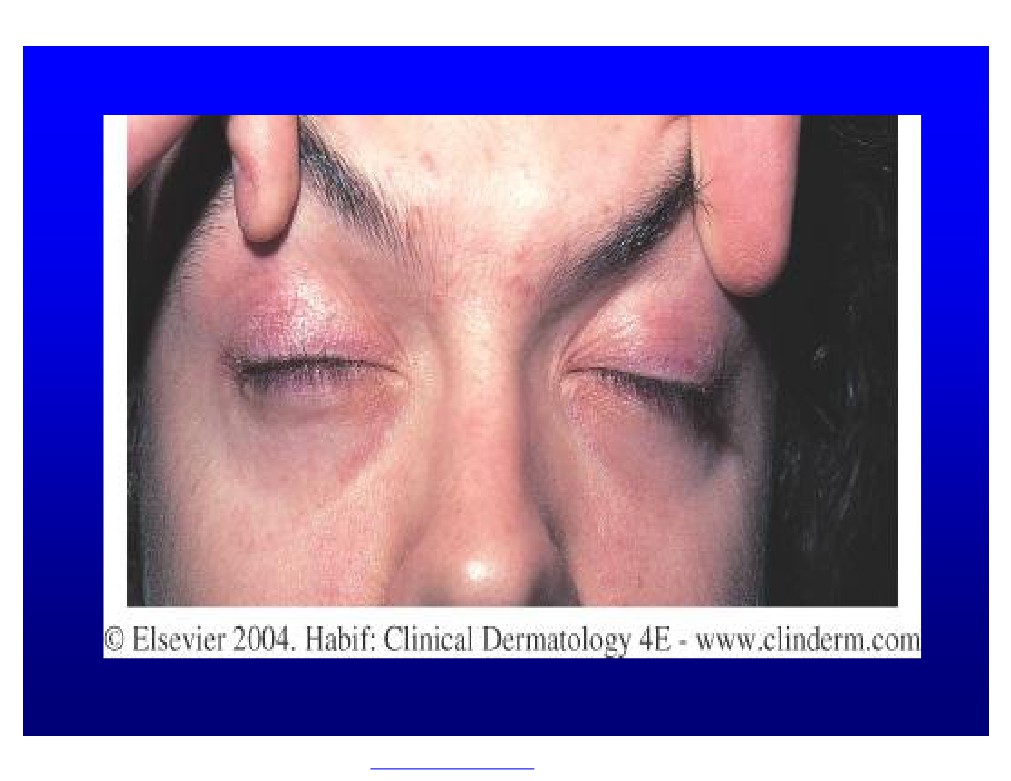 PDF created with FinePrint pdfFactory trial version http://www.fineprint.com
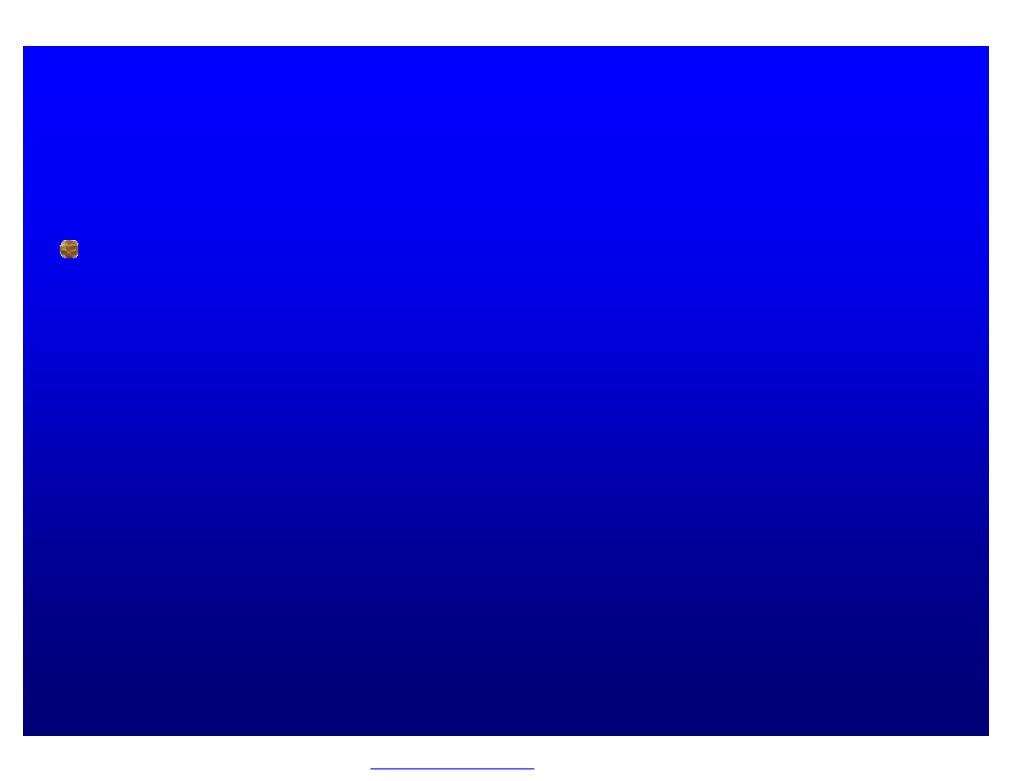 Scleroderma (Systemic Sclerosis)
u  Thickened & tight skin
u  Sclerodactyl
u  Face: loss of forehead lines
u  beaked nose, small mouth, radial furrowing around the mouth)u   Telangectasia and calcification
u  Systemic involvement:
v Lung, GI, Kidneys
v Positive  anti scl-70
PDF created with FinePrint pdfFactory trial version http://www.fineprint.com
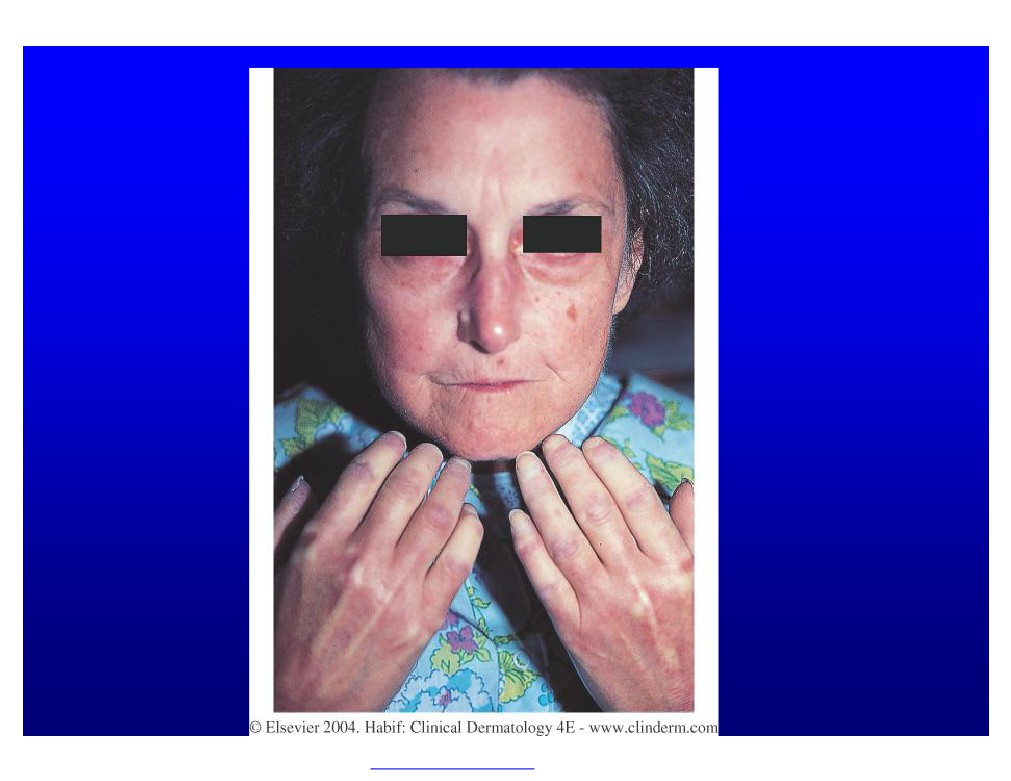 PDF created with FinePrint pdfFactory trial version http://www.fineprint.com
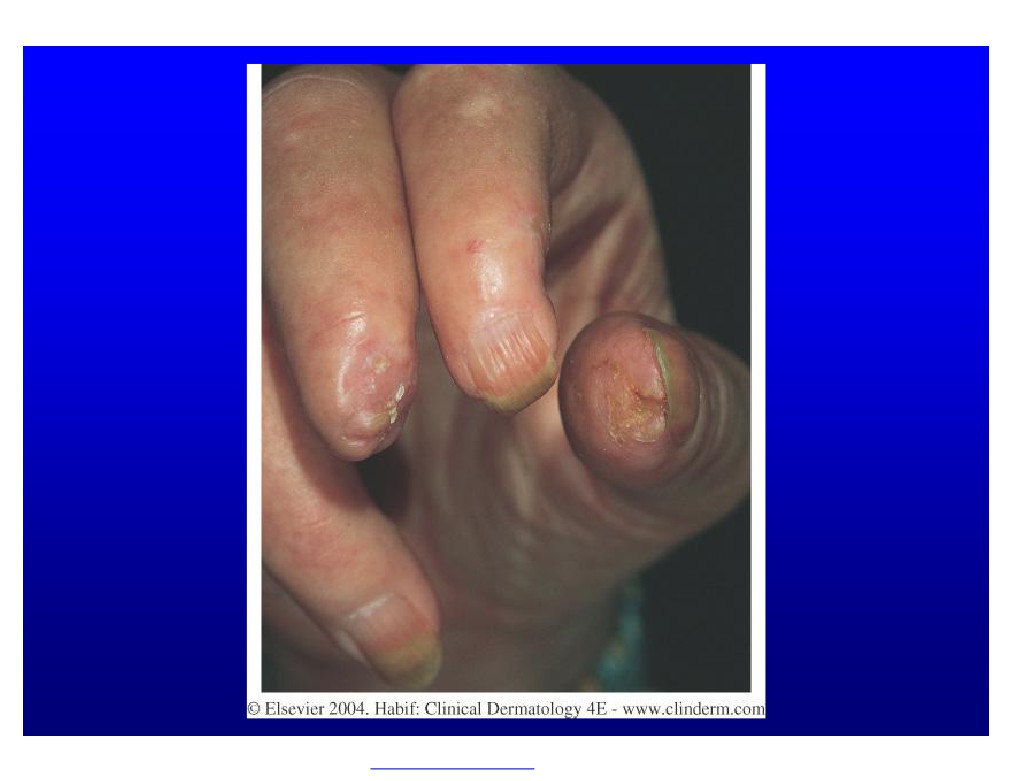 PDF created with FinePrint pdfFactory trial version http://www.fineprint.com
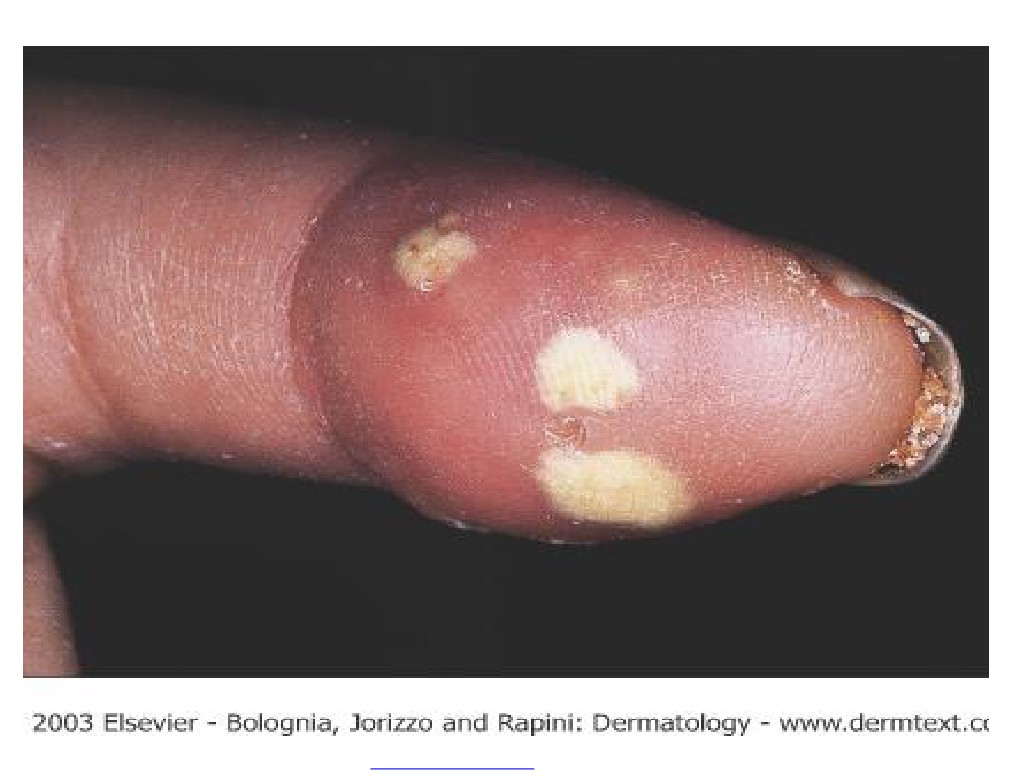 PDF created with FinePrint pdfFactory trial version http://www.fineprint.com
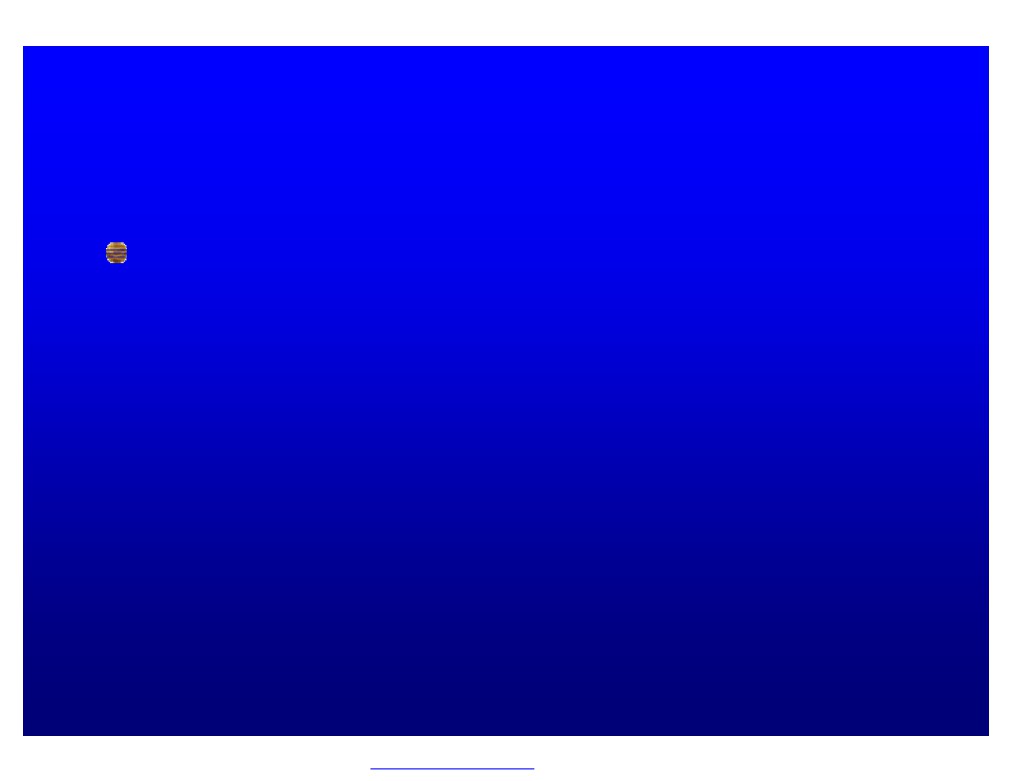 CREST (milder variant of scleroderma)
u C=Calcification
u R =Raynand’s
u E =Eosopheagal dysfunctionu S= Sclerodactasia
u T=Telangectasia
u Positive anti- centromere
u Less systemic involvement.
PDF created with FinePrint pdfFactory trial version http://www.fineprint.com
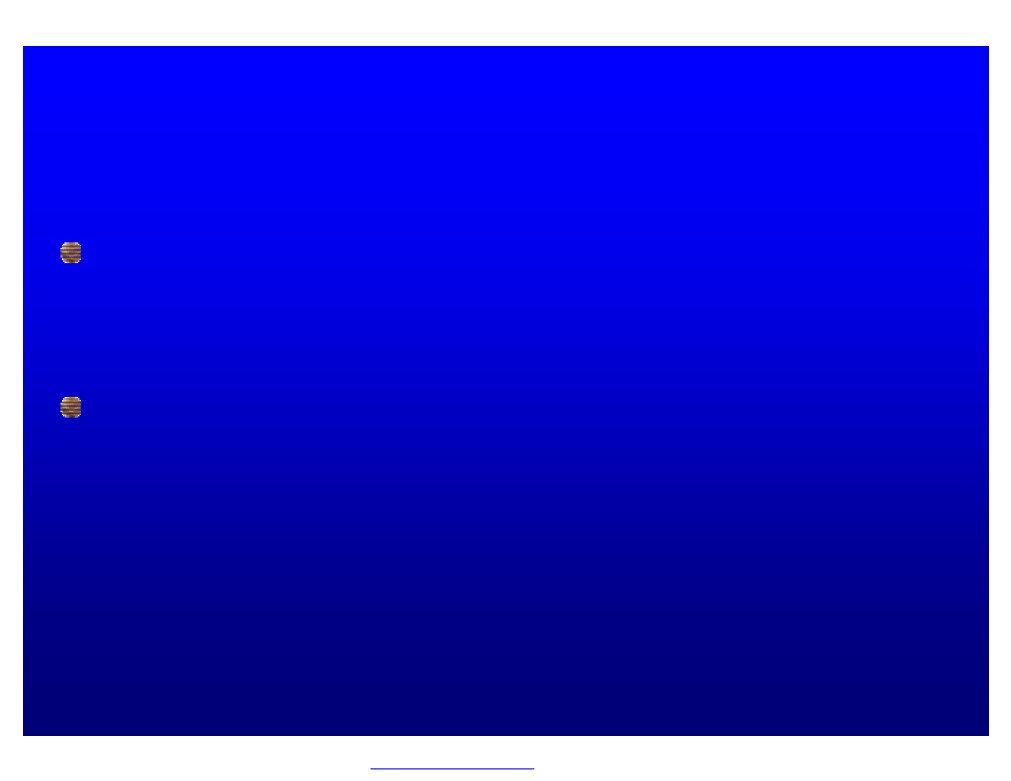 Morphea:
u  Localized scleroderma without systemic involvement.
v Firm,white patch of skin surrounded by violaceous ringEn coup de sabre
u Linear scleroderma on the scalp and face which may give	scarring alopecia + it may affect muscle or even bone
PDF created with FinePrint pdfFactory trial version http://www.fineprint.com
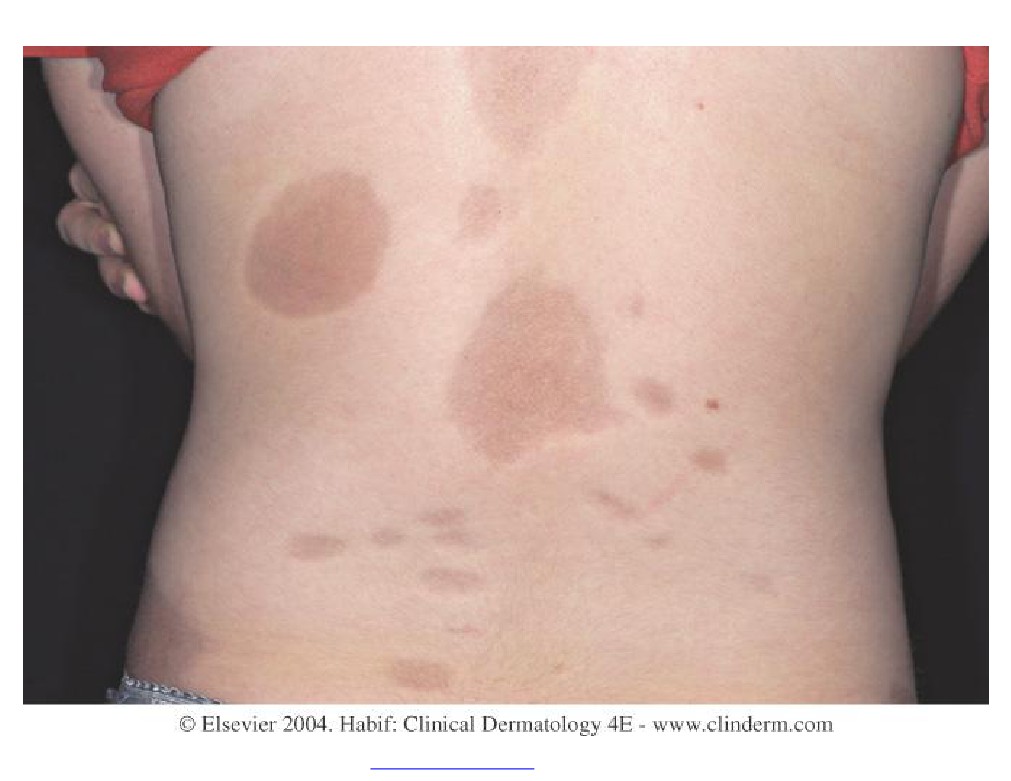 PDF created with FinePrint pdfFactory trial version http://www.fineprint.com
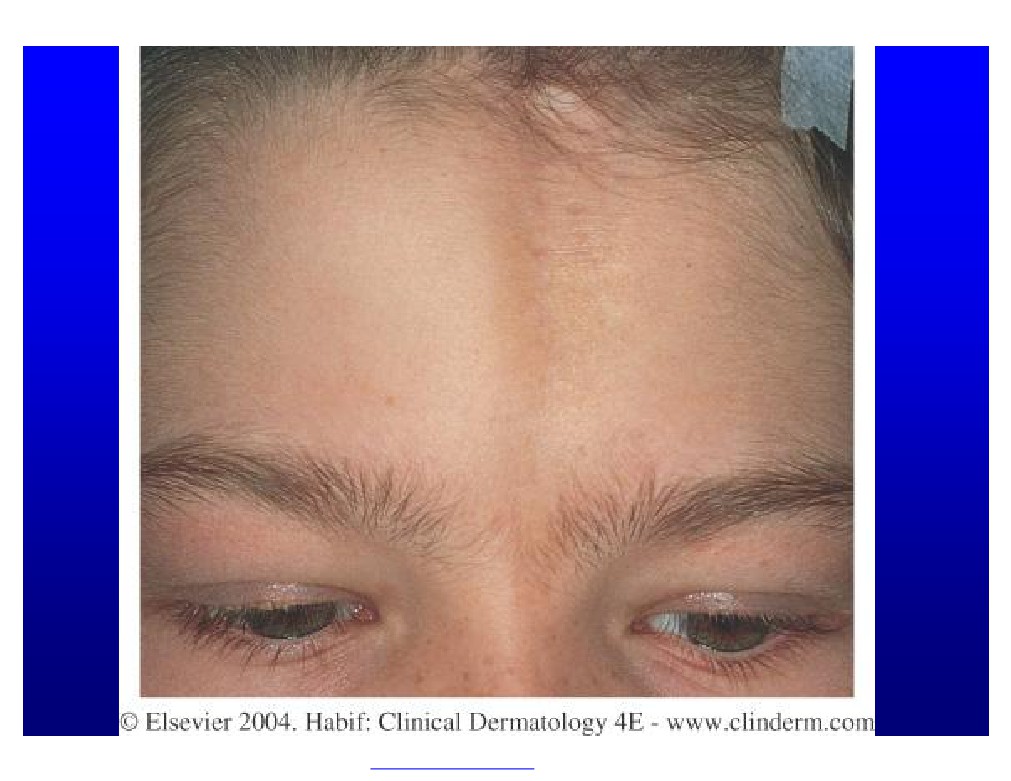 PDF created with FinePrint pdfFactory trial version http://www.fineprint.com
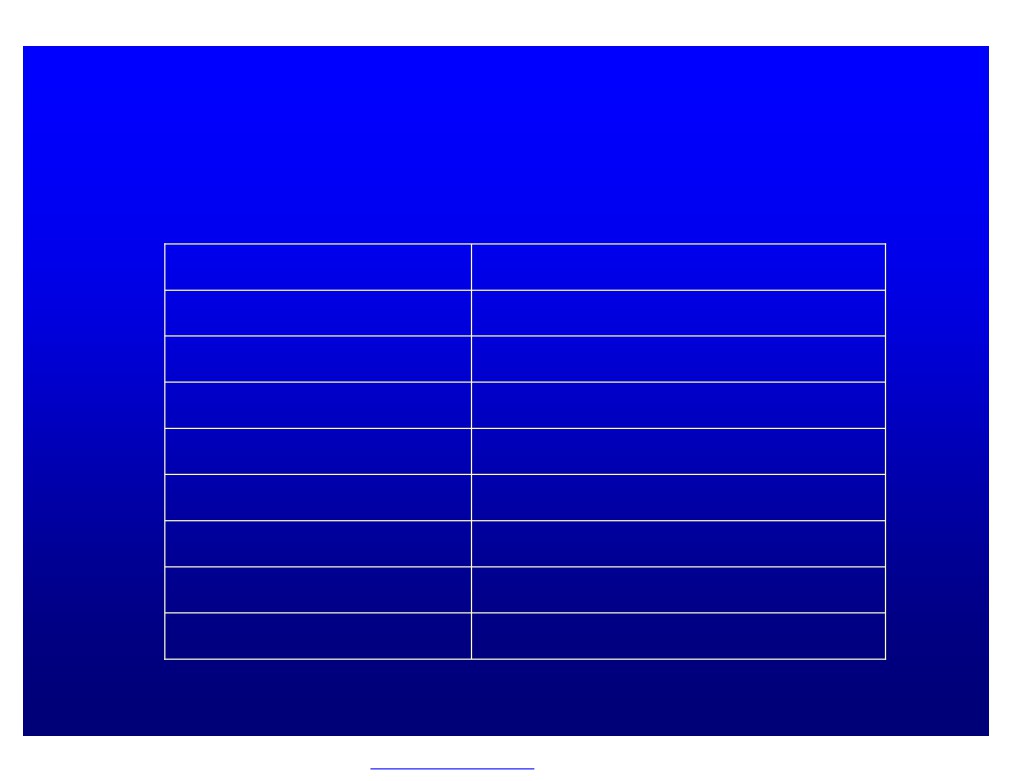 Antibody testing for CTD (table)
Antibody
Clinical significance
ANA
Screening for SLE and other CTD
Anti-Centromere
Marker for CREST
Anti-histone
Marker for Drug-Induced Lupus
Anti-Smith
Specific for SLE
Anti - RNP
For MCTD
Anti - Ro
Neonatal Lupus, SCLE
Scl - 70 antibody
For Scleroderma
Anti ds- DNA
For SLE
PDF created with FinePrint pdfFactory trial version http://www.fineprint.com
Skin and endocrine system
Diabetes mellitus.

Thyroid diseases.

Cushing’s syndrome.

Addison’s disease.
Diabetes mellitus
Skin tags.
Acanthosis nigricans.
Diabetic dermopathy.
Bullous diabeticorum.
Thickening of skin.
Necrobiosis lipoidica diabeticorum. 
Bacterial and fungal infections.
Perforating dermatosis.
Skin tags
small, pedunculated, soft papules on the eyelids, the neck, and the axillae.
Mostly associated with obesity and insulin resistance.
If numerous usually on top of acantohsis nigricans.
Acanthosis nigricans
hyperpigmented, velvety plaques in body folds.
Increased insulin, which binds to insulin-like growth factor receptors to stimulate the growth of keratinocytes and dermal fibroblasts.
Treatment is by weight reduction and decrease insulin resistance.
Diabetic dermopathy
Very common.
Atrophic, hyperpigmented papules and plaques on shins.
Men are affected more often than women.
Possibly related to diabetic neuropathy and vasculopathy.
No effective treatment, but it does improve with diabetic control.
Bullous diabeticorum
Rare.
Spontaneous blistering of the hands and feet.
Heals without scaring.
Thickening of skin
Thickening of the hands with tiny papules on fingers and stiff joints.
Pebbled knuckles (or Huntley papules) are multiple minute papules, grouped on the extensor side of the fingers, on the knuckles, or on the periungual surface
Generalized asymptomatic thickening of the skin (diabetic stiff skin)
Scleredema on upper back and neck.
Necrobiosis lipoidica diabeticorum
Yellow atrophic plaques on the shins.
Sometimes they ulcerate.
Histopathology shows tiered granulomatous reaction.
Treatment with topical, intralesional steroids, tacrolimus, phototherapy, cyclosporine, and rarely surgery.
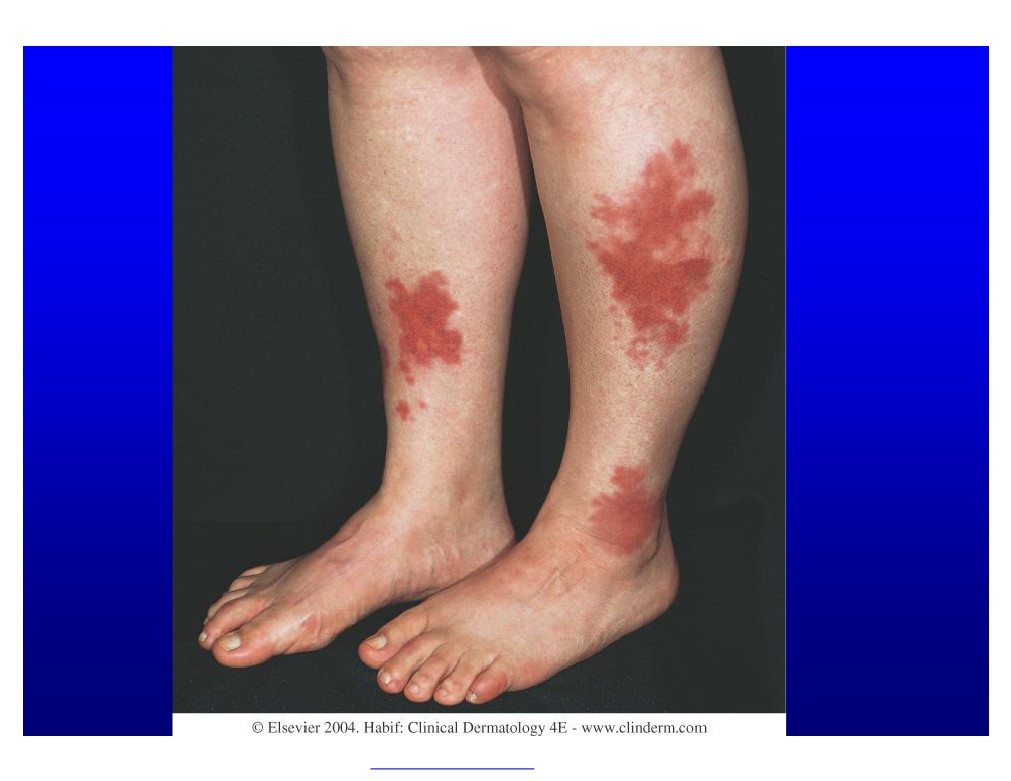 PDF created with FinePrint pdfFactory trial version http://www.fineprint.com
Bacterial and fungal infections
Pyodermic infections such as impetigo, folliculitis, carbuncles, furunculosis, ecthyma, and erysipelas can be more severe and widespread in diabetic patients.
Erythrasma, caused by Corynebacterium minutissimum mostly on axillae and groin.
malignant otitis externa, often caused by Pseudomonas aeruginosa.
Tinea pedis and onychomycosis.
Candidal infections like perleche on corners of mouth, and on vulva.
Rare infections like mucormycosis by Phycomycetes and anaerobic cellulitis by Clostridium species.
Perforating dermatosis
Pruritic hyperkeratotic papules on the legs and trunk.
Histopathology shows  transepidermal elimination of collagen and/or elastin.
Common in patients with diabetes and renal failure.
treatments include topical keratolytics, phototherapy, topical and systemic retinoids, topical and intralesional steroids, oral antihistamines, and cryotherapy.
Hyperthyroidism
Pretibial myxedema: is the most characteristic features of thyrotoxicosis appearing as shiny waxy papules and plaques having orange-skin appearance on the chin of the tibia.
Warm skin and increased sweating.
Pruritus
Premature hair graying.
Alopecia with fine soft thinned scalp hair.
Hyperpigmentation or vitiligo.
Brittle nails.
Hyperthyroidism
Hypothyroidism
Cold, pale and dry skin.
Pruritus.
A yellowish hue to the skin due to carotenaemia.
Slow growing ridged and brittle nails.
Delayed wound healing.
Cushing’s syndrome
caused by prolonged exposure to high levels of plasma glucocorticoid.
Adrenocortical hyperplasia.
Benign or malignant adrenal tumours.
Ectopic ACTH syndrome – secretion of ACTH by malignant or benign tumours arising in structures other than the pituitary or adrenal glands.
Exogenous steroid administration
Acne and hirsutism.
Clitromegaly and male pattern alopecia.
Striae.
Easy bruising and purpura.
Moon face and buffalo hump with fat redistribution.
Telangectasia on face.
Poor wound healing.
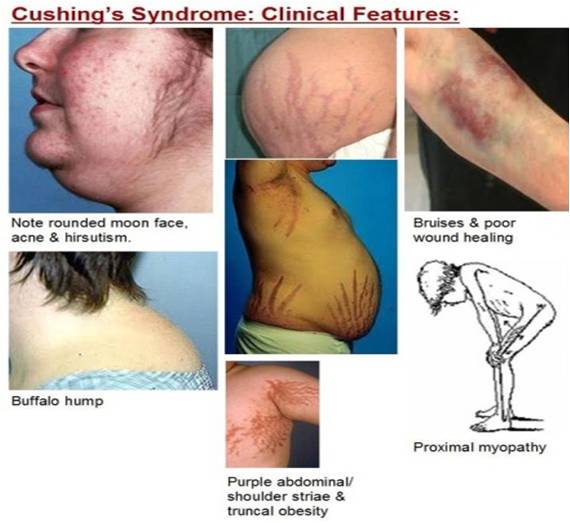 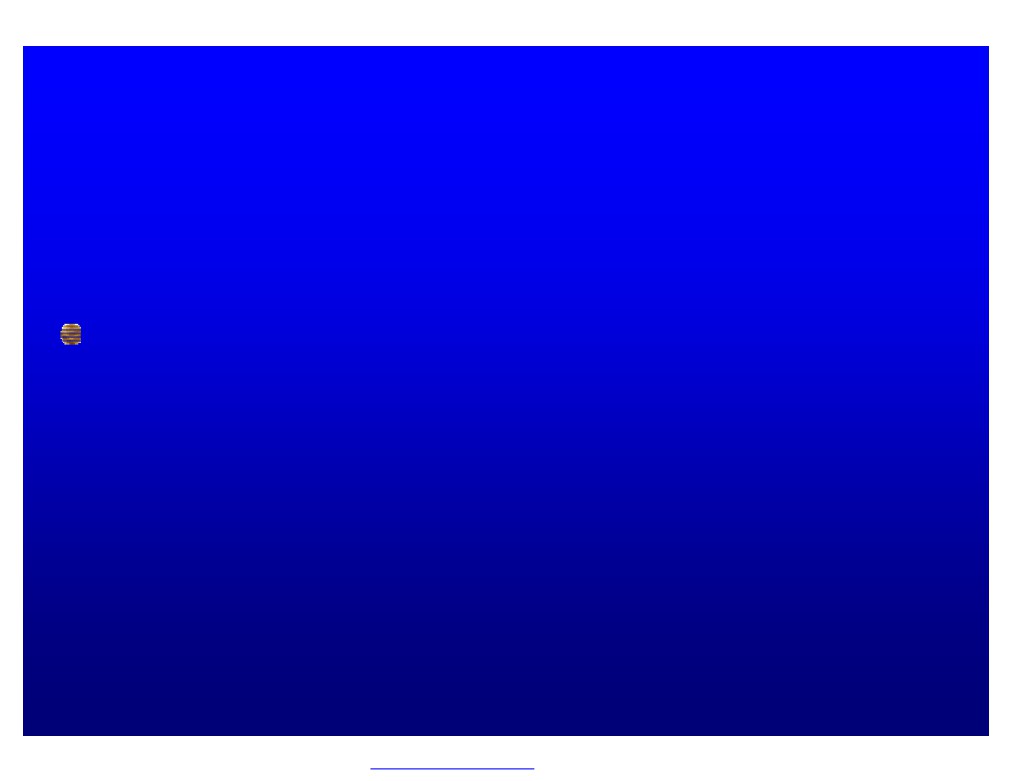 Addison’s disease:
Hyperpigmentation:
at Sun exposed skin, sites of trauma, axillae, palmar creases,    old scars ,nevi and mucous membranes           
    Adrenocortical hypofunction.
    Diffuse pigmentation on skin and mucous membranes.
    Melanocytes stimulation by ACTH
PDF created with FinePrint pdfFactory trial version http://www.fineprint.com
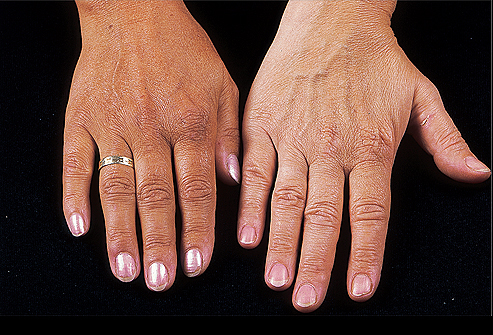 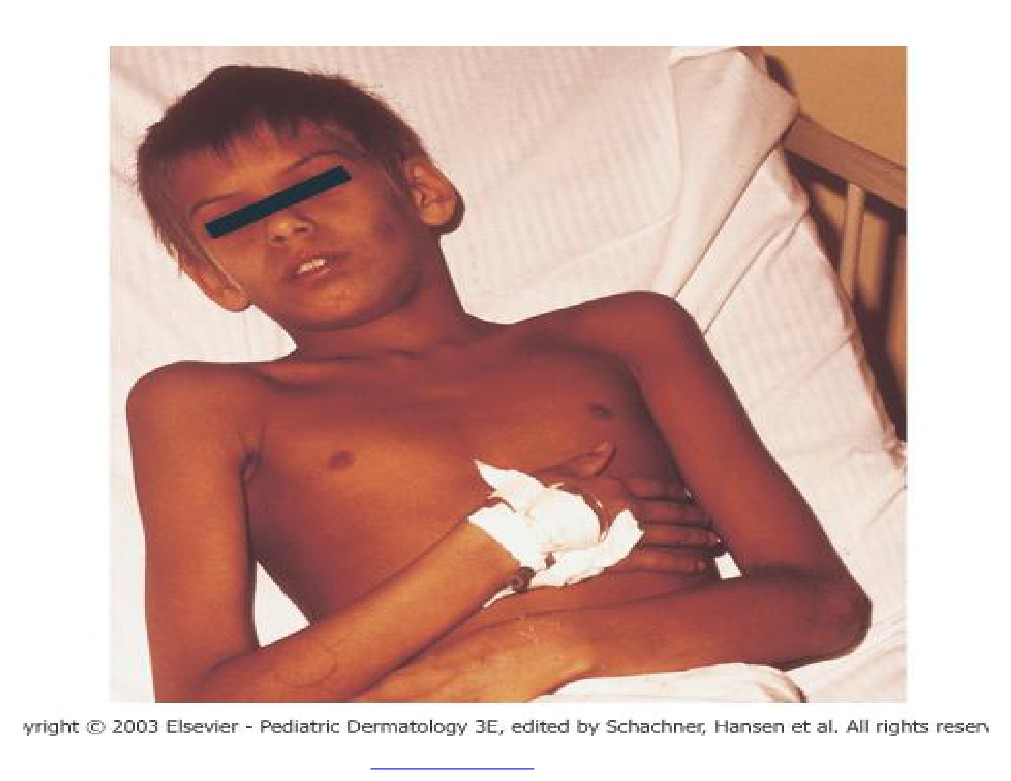 PDF created with FinePrint pdfFactory trial version http://www.fineprint.com
Gastrointestinal disease
Dermatitis herpetiformis.
Acrodermatits enteropathica.
Pyoderma gangrenosum.
Peutz Jeghers syndrome.
Porphyria cutanea tarda.
Hemochromatosis.
Liver cirrhosis.
Dermatitis herpetiformis
Small severely pruritic vesicular lesions found in a symmetric distribution of both upper and lower extensor surfaces, buttocks and the scalp.
direct immunofluorescence finding is granular deposition of IgA within the dermal papillae.
celiac disease (also known as gluten-sensitive enteropathy and celiac sprue) are caused by the inability to absorb gluten from the diet.
Treatment: gluten-free diet and dapsone.
Acrodermatits enteropathica
a rare autosomal recessive disorder that impairs dietary zinc absorption in the jejunum and ileum.
presents in infants several weeks after breastfeeding is discontinued.
characterized by diarrhea, inflammatory rash, and hair loss.
scaly, erythematous patches and plaques similar to atopic dermatitis, but progress to vesicles, crusts, erosions, and pustules on acral areas, perioral and perianal  areas.
Treatment by zinc supplementation for life.
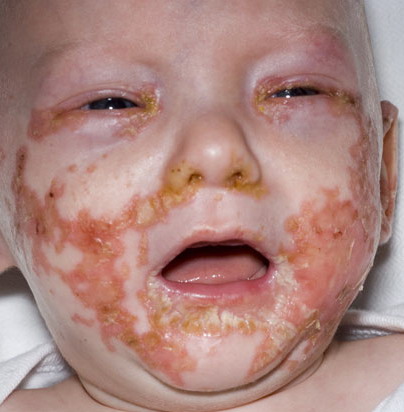 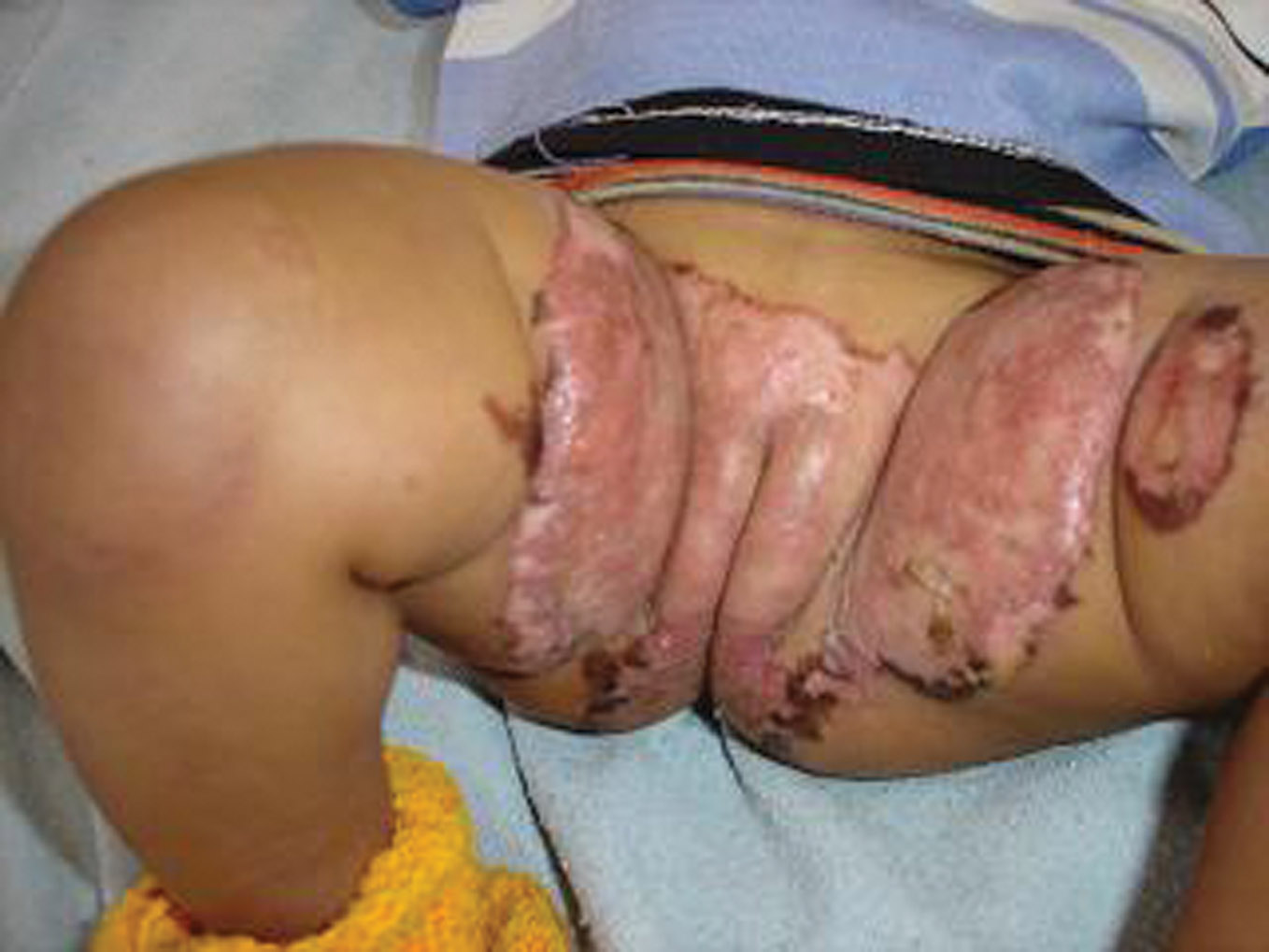 Peutz Jeghers syndrome
autosomal dominant disorder.
mucocutaneous hyperpigmentation together with GI polyposis.
The skin findings first appear in infancy or early childhood and involve brown macules on the lips and buccal mucosa.
multiple hamartomatous polyps occurring most commonly in the jejunum.
2-3% of patients develop GI carcinoma during their lifetimes.
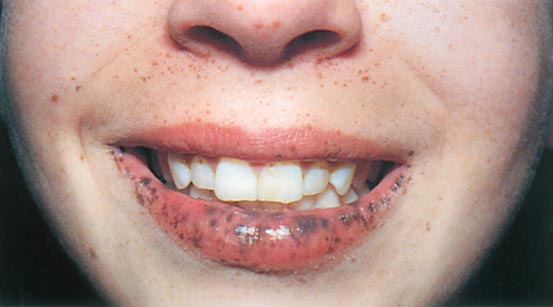 Pyoderma gangrenosum
a painful, ulcerative lesion with a well-defined, undermined violaceous border.
start as small pustules, which subsequently burst and expand to form the larger noninfectious ulcer.
Positive pathergy test.
Mostly associated with ulcerative colitis. Also with Crohn’s disease, rheumatoid arthritis, and leukemia.
Surgery is contraindicated.
Porphyria cutanea tarda
most common porphyria occurring in adults.
skin photosensitivity with increased skin fragility, facial hypertrichosis, blisters, scarring with milia formation, and skin hyperpigmentation on the hands and other sun-exposed areas.
results from the decreased activity of the enzyme uroporphyrinogen decarboxylase.
Associated with Hep C virus.
Treatment by removal of possible triggers, including iron supplementation, alcohol, and estrogens. Also by phlebotomy and hydroxycholorquine.
Hemochromatosis
a disorder of iron overload leading to excess deposition in multiple body organs.
metallic gray or bronze-brown color that is generally diffuse.
skin atrophy, ichthyosis, partial hair loss (most often in the pubic region), and koilonychia.
cirrhosis may develop, and might lead to hepatocellular carcinoma.
treatment involves phlebotomy and chelating agents.
Renal diseases
Xerosis occurs in 50-92% of the dialysis population.
Some patients may develop acquired ichthyosis.
the exact cause of xerosis in ESRD remains unknown.
Many patients respond to routine use of emollients.
Pruritus affects 15-49% of patients with chronic renal failure and 50-90% of the dialysis population.
Uremia is the most common metabolic cause of pruritus.
Cutaneous manifestations of pruritus include excoriations, prurigo nodularis, and lichen simplex chronicus.
Pruritus typically resolves after transplantation.
Treatment include sedating antihistamines, emollients, phototherapy, thalidomide, and gabapentin .
Renal diseases
Half and half nails occur in around 40% of patients on dialysis.
Kidney transplant usually resolve this sign.
Usually involve fingernails.
Renal diseases
Nephrogenic systemic fibrosis mostly seen in ESRD and dialysis patients.
Presents as thick, indurated plaques on the extremities and the trunk similar to scleroderma.
gadolinium might have a role in the pathogenesis of this condition.
Treatment includes immunosuppressive agents, phototherapy, topical steroids, retinoids, and photophoresis.
hyperlipidemia
Xanthelasma palpebrarum is the most common of the xanthomas.
asymptomatic and usually bilateral and symmetric.
Can be associated with any type of primary hyperlipoproteinemia. And could be without hyperlipidemia. 
often treated with topical trichloroacetic acid, electrodesiccation, laser therapy, and surgical excision.
Hyperlipidemia
Tendinous xanthomas commonly seen on the Achilles tendon followed by the hands, feet, elbows, and knees.
 The least responsive xanthoma to treatment.
Mostly seen in patients with familial hypercholesterolemia.
hyperlipidemia
Tuberous xanthomas are firm and nontender cutaneous and subcutaneous yellowish nodules on extensor surfaces.
Mostly associated with familial dysbetalipoproteinemia.
May resolve after months of treatment with lipid lowering agents.
Hyperlipidemia
Eruptive xanthomas are painless, yellowish papules on an erythematous base that present as grouped lesions on trunk, elbows and buttocks.
Usually associated with hypertriglyceridemia.
Could be seen in poorly controlled diabetes and acute pancreatitis.
Usually resolve in few weeks after therapy.
Hyperlipidemia
Planar xanthomas are elevated cutaneous yellowish-orange deposits on palmar creases.
Usually associated with familial dysbetalipoproteinemia.
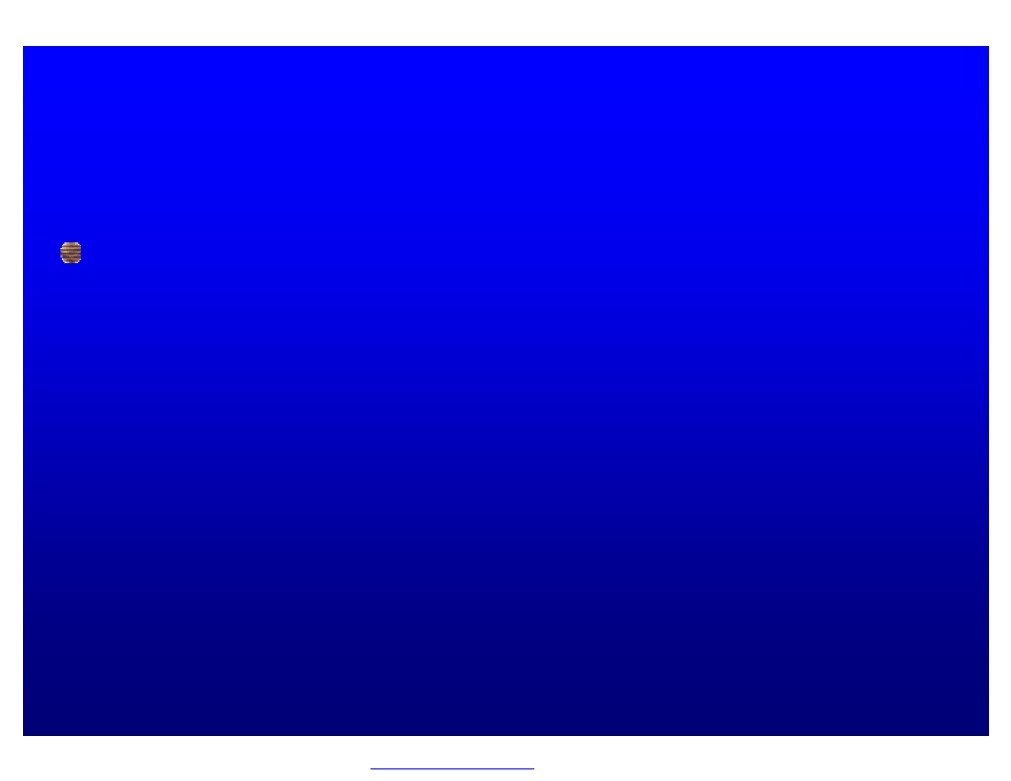 Types of Xanthomas
u Eruptive: small papules appear in crops over buttocks &	extensors
u Tendinous: Nodules over tendons e.g. extensor tendons	of hands & feet and Achilles tendon.
u Palmar crease xanthoma: on palms
u Tuberous: Papules & nodules over knees and elbowsu Xanthelasma: Bilateral symmetrical over both eyelids.
PDF created with FinePrint pdfFactory trial version http://www.fineprint.com
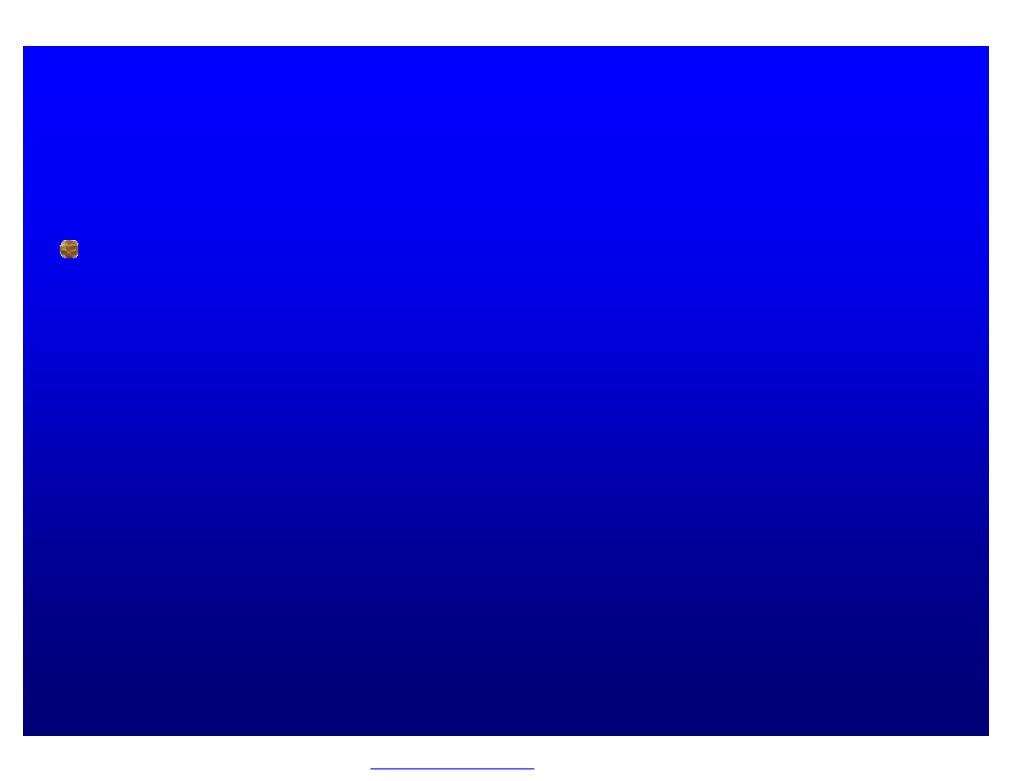 Neurocutaneous Disorders
Neurofibromatosis:
u  Autosomal dominant
u  Café-au-lait macules(light brown)
u  Neurofibromas(soft pink or skin- colored papules and nodules)u  Axillary freckling
u  Optic glioma
u  Lisch nodules (iris hamartoma, seen by slit-lamp examination)
u  Associated with Neurological complications e.g. tumors, seizures	and  mental retardation.
PDF created with FinePrint pdfFactory trial version http://www.fineprint.com
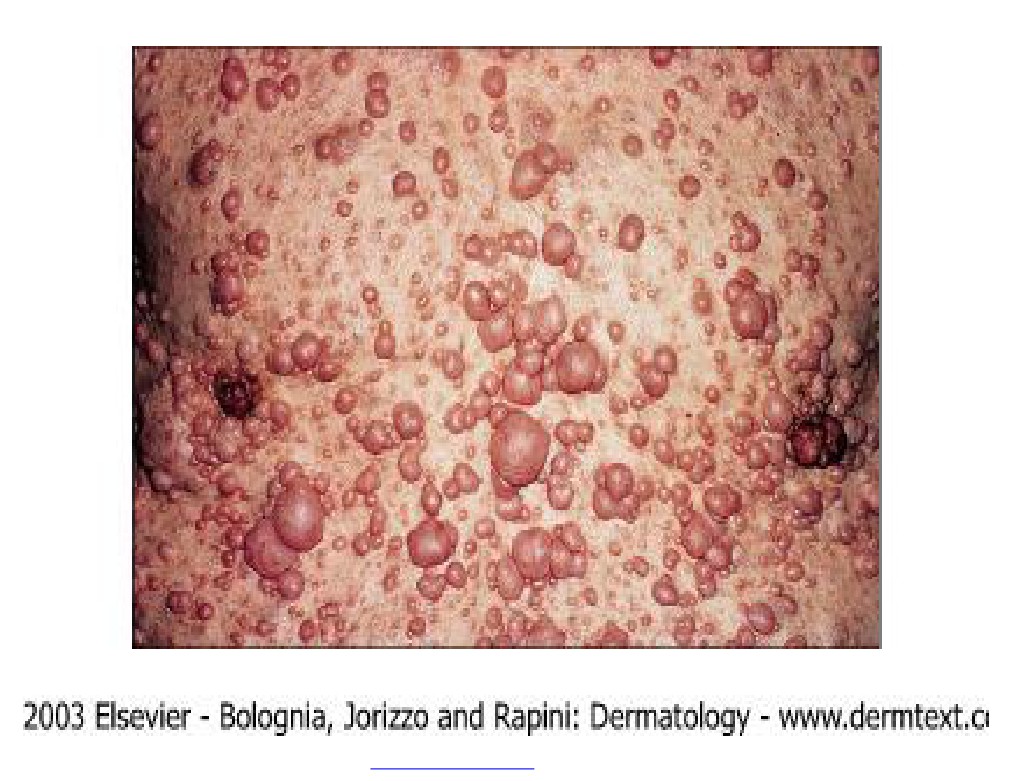 PDF created with FinePrint pdfFactory trial version http://www.fineprint.com
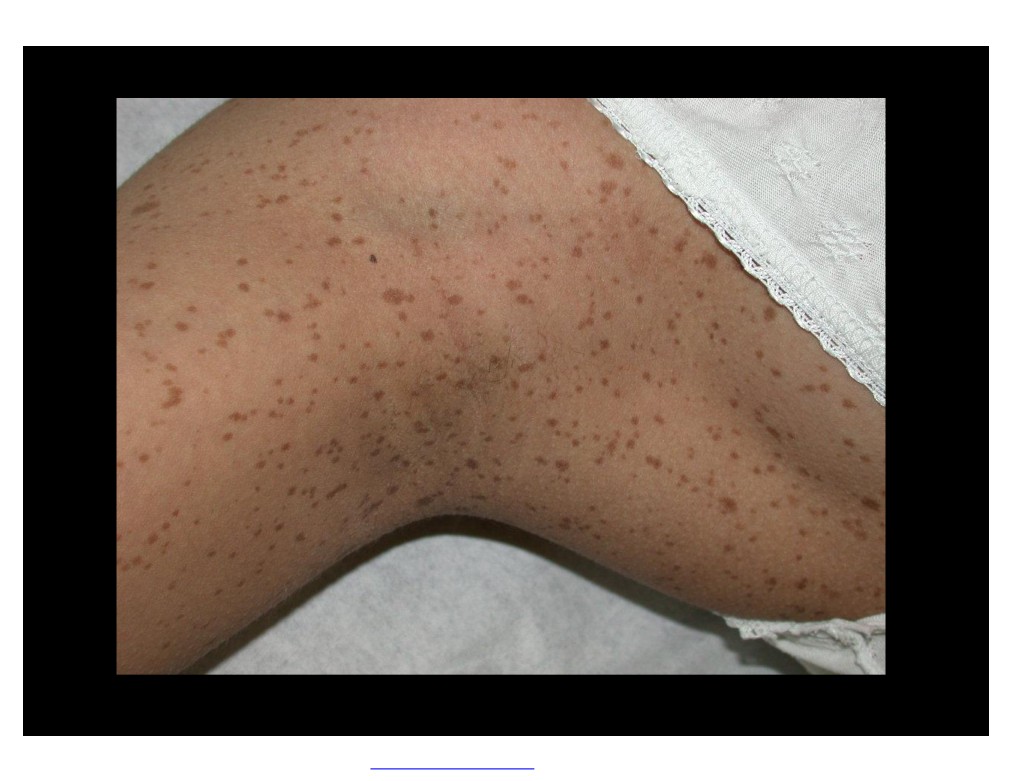 PDF created with FinePrint pdfFactory trial version http://www.fineprint.com
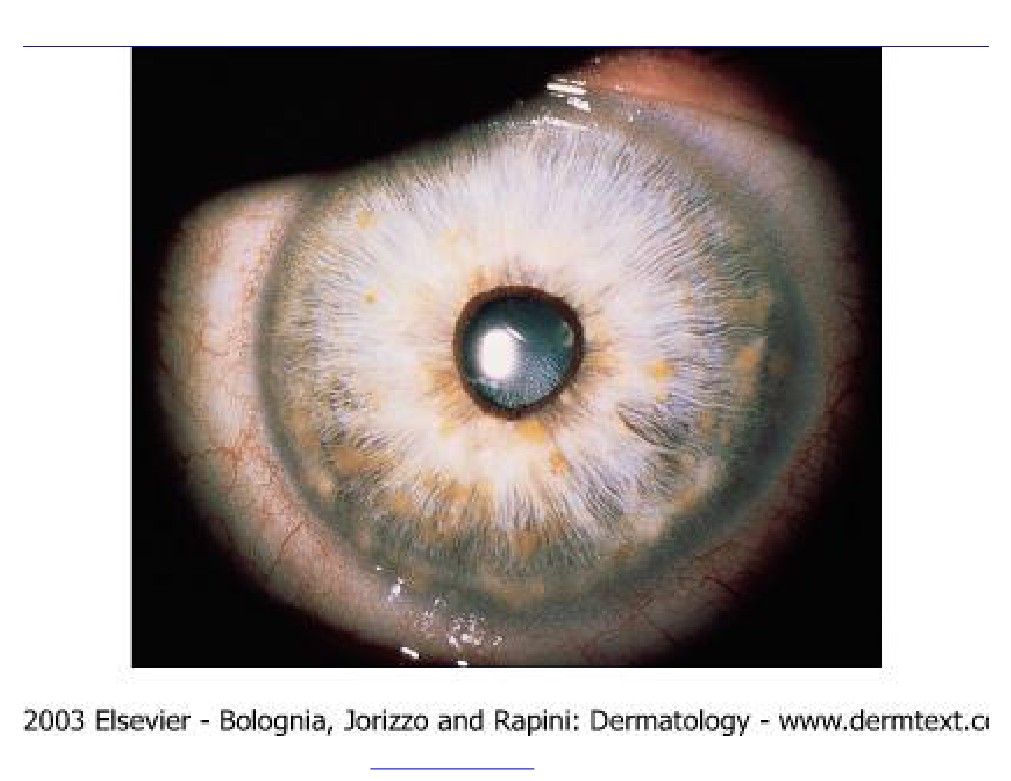 PDF created with FinePrint pdfFactory trial version http://www.fineprint.com
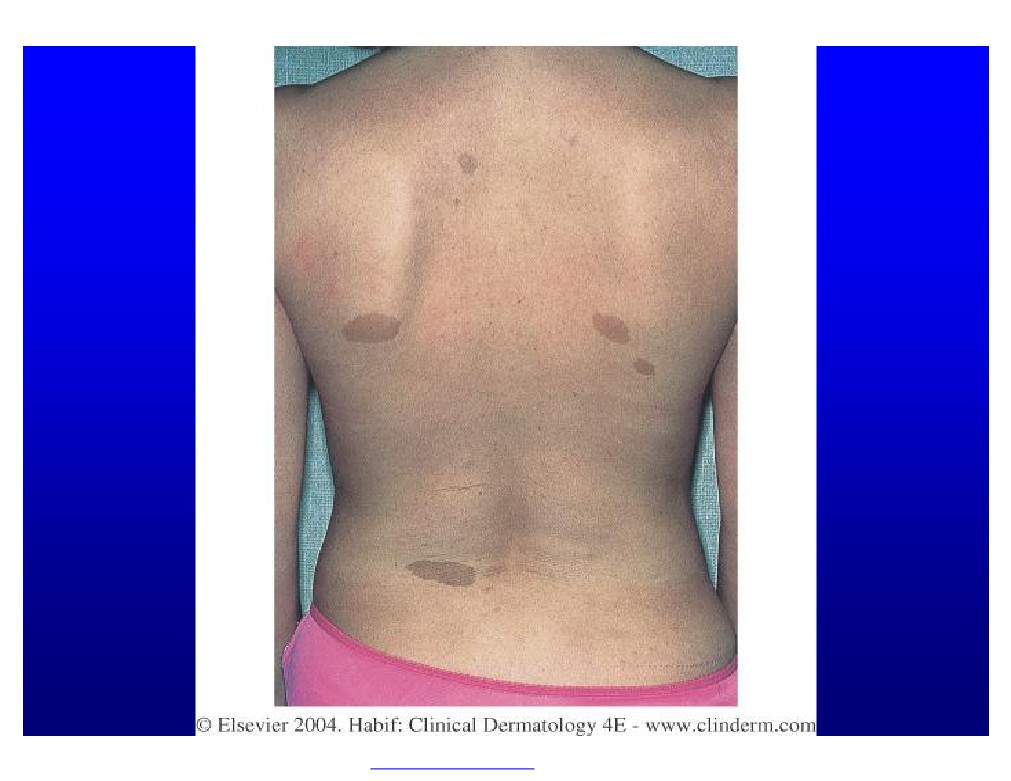 PDF created with FinePrint pdfFactory trial version http://www.fineprint.com
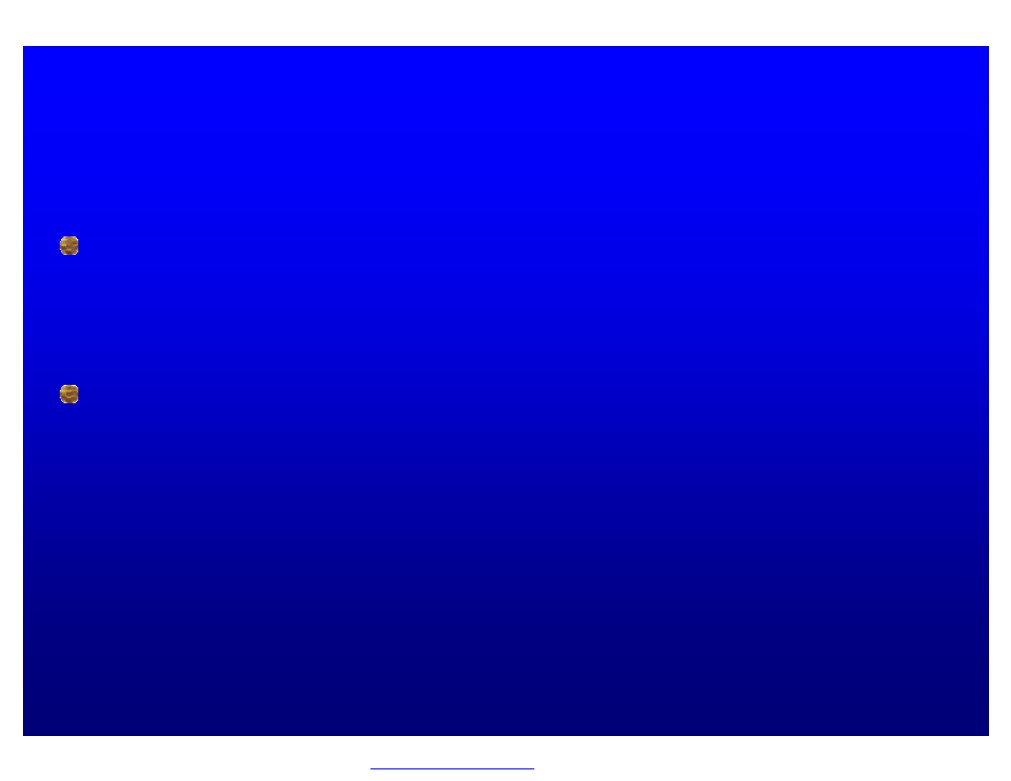 Tuberous Sclerosis (Epiloia) :
v  Epi = Epilepsy
v  Loi = Low intellegence
v  a
= adenoma sebaceoum
Skin features
1.  Adenoma sebaceoum (anigofibroma): red papules around the nose	and on chin
2.  Ash-leaf hypopigmention: oval area of hypopigmention This is the	earliest sign of TS
3.  Periungal fibroma: multiple papules & nodules around the nail
4.  Shagreen patch: skin colored plaque on the trunk with “orange-	peel” surface
PDF created with FinePrint pdfFactory trial version http://www.fineprint.com
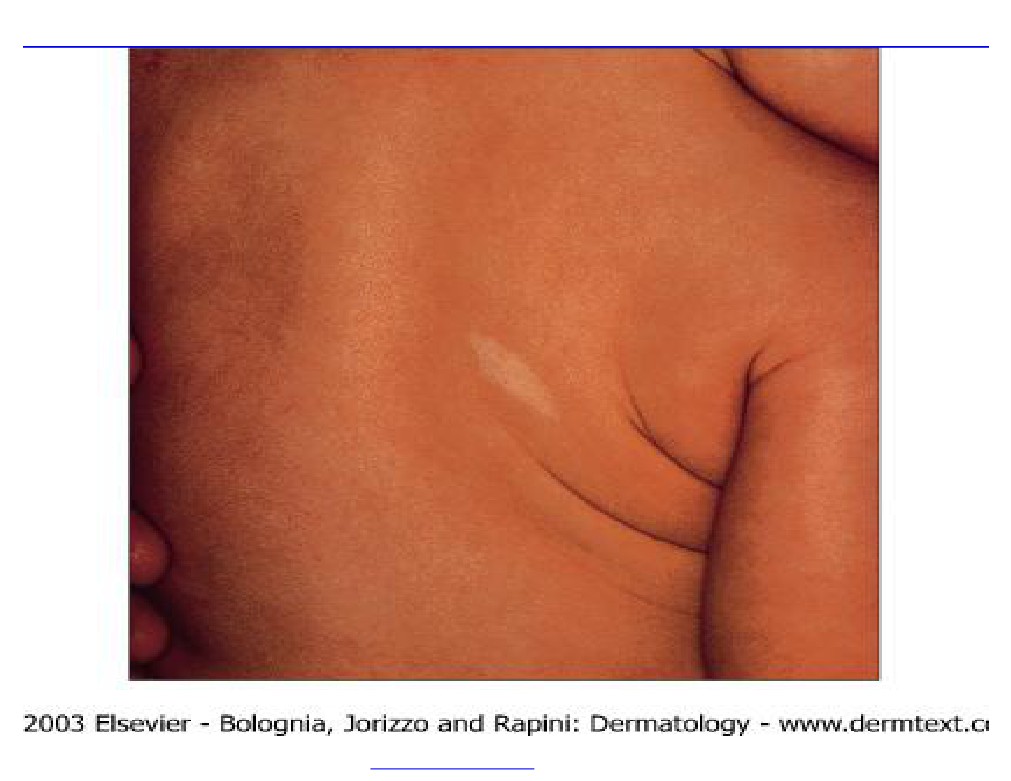 PDF created with FinePrint pdfFactory trial version http://www.fineprint.com
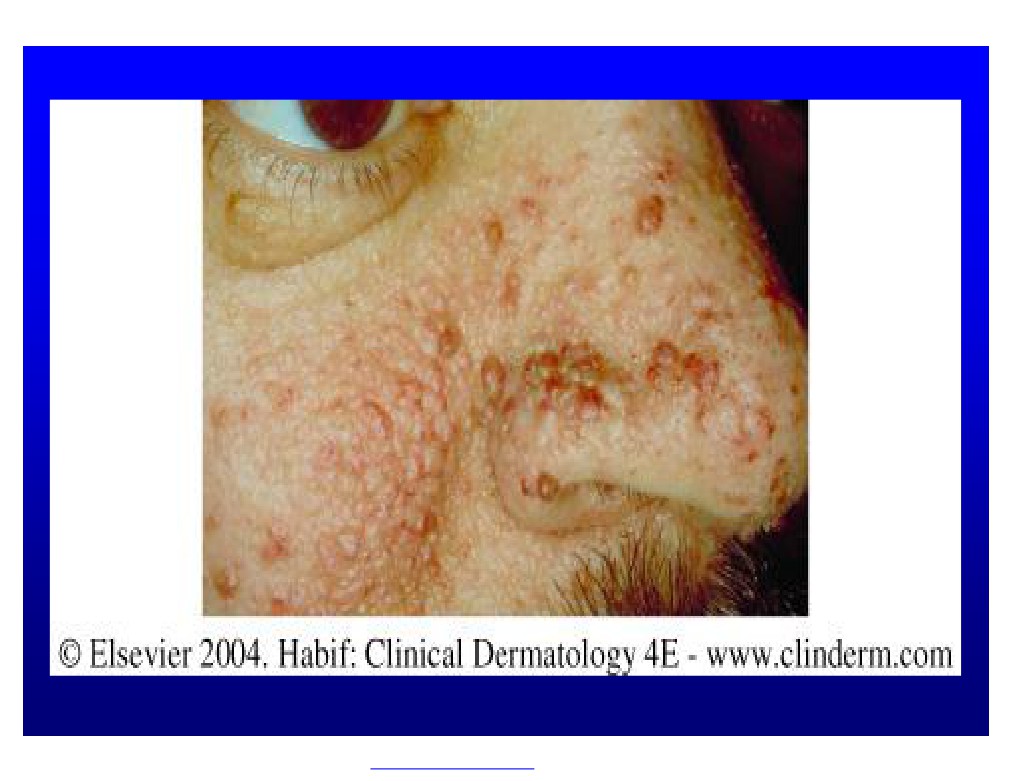 PDF created with FinePrint pdfFactory trial version http://www.fineprint.com
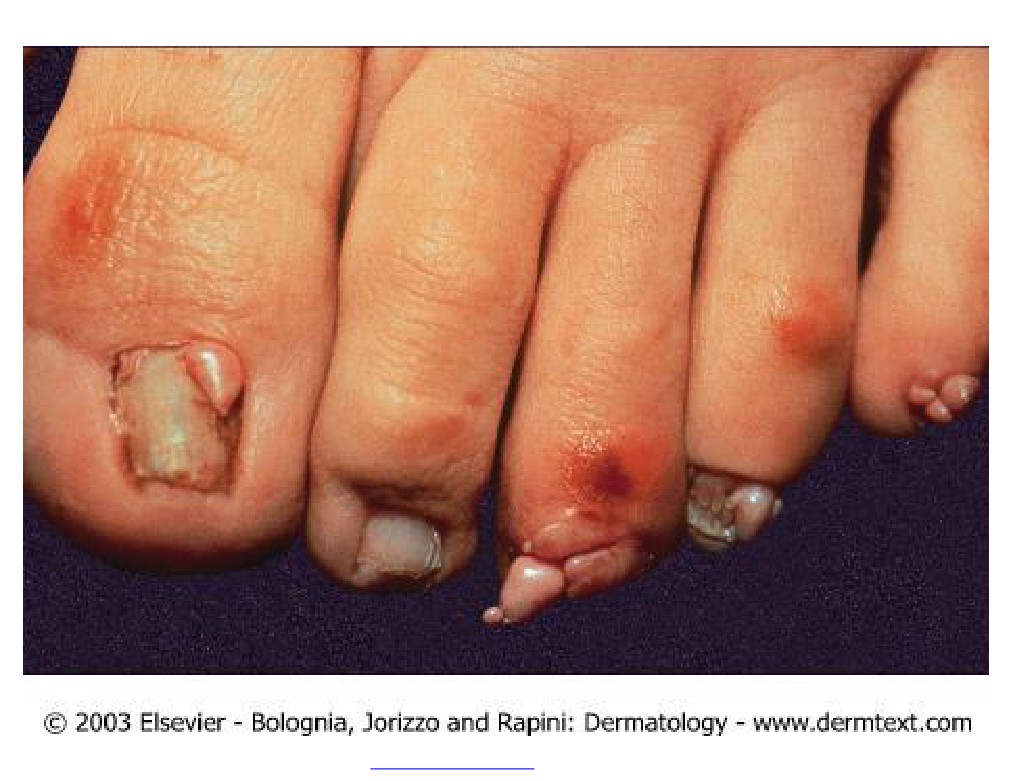 PDF created with FinePrint pdfFactory trial version http://www.fineprint.com
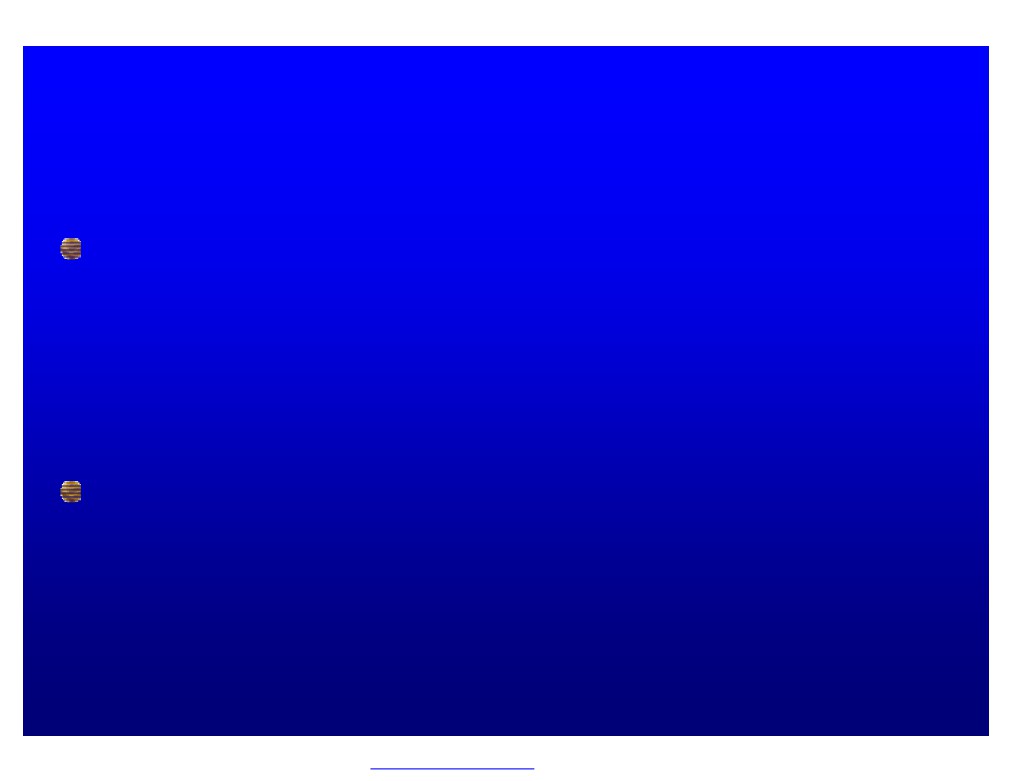 Behcet’s Syndrome:
u Oral ulcer (the most common)u Genital ulcers (mainly scrotal)u Iritis and arthoropathy
u May have CNS involvementScurvy :
u Vitamin C deficiencyu Bleeding gums
u Can cause teeth loss (permanent complication)
PDF created with FinePrint pdfFactory trial version http://www.fineprint.com
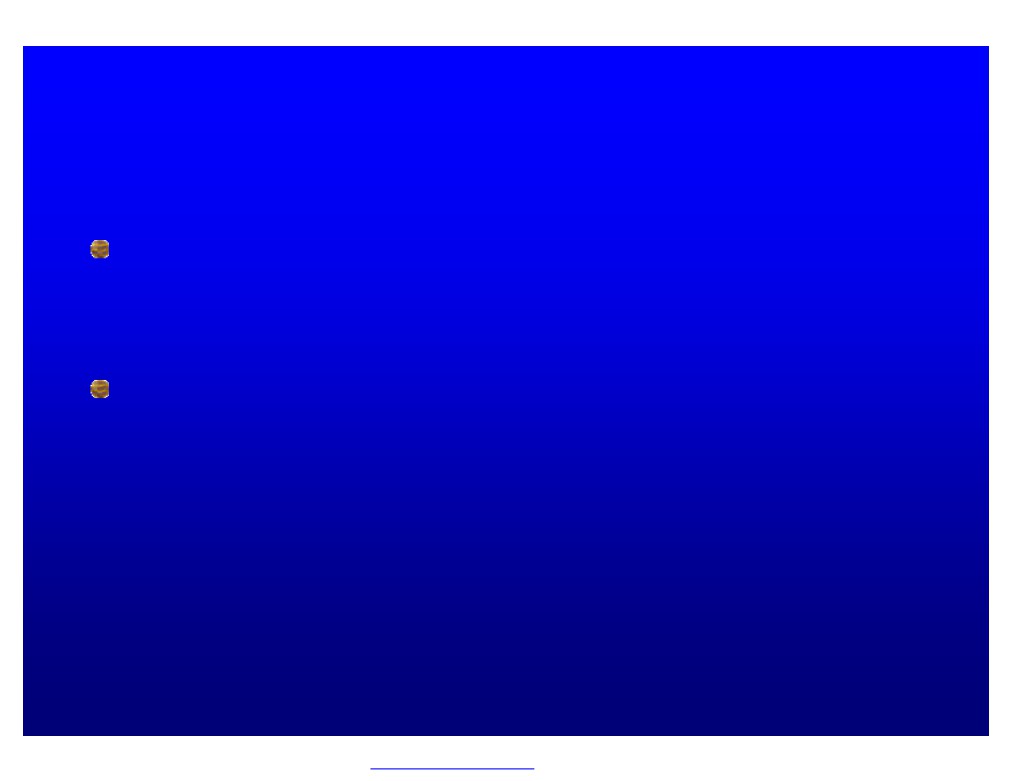 Scurvy(cont’d)
u  Easy bruishing
u  Diagnosis : Low ascorbic acid (Vit-C) level in LeukocytePellagra:
u  Nictonic acid deficiencyu  4 “D”s
Dermatitis (Photodermatitis)
Diarrhea
Dementia
Death (if not treated)
PDF created with FinePrint pdfFactory trial version http://www.fineprint.com
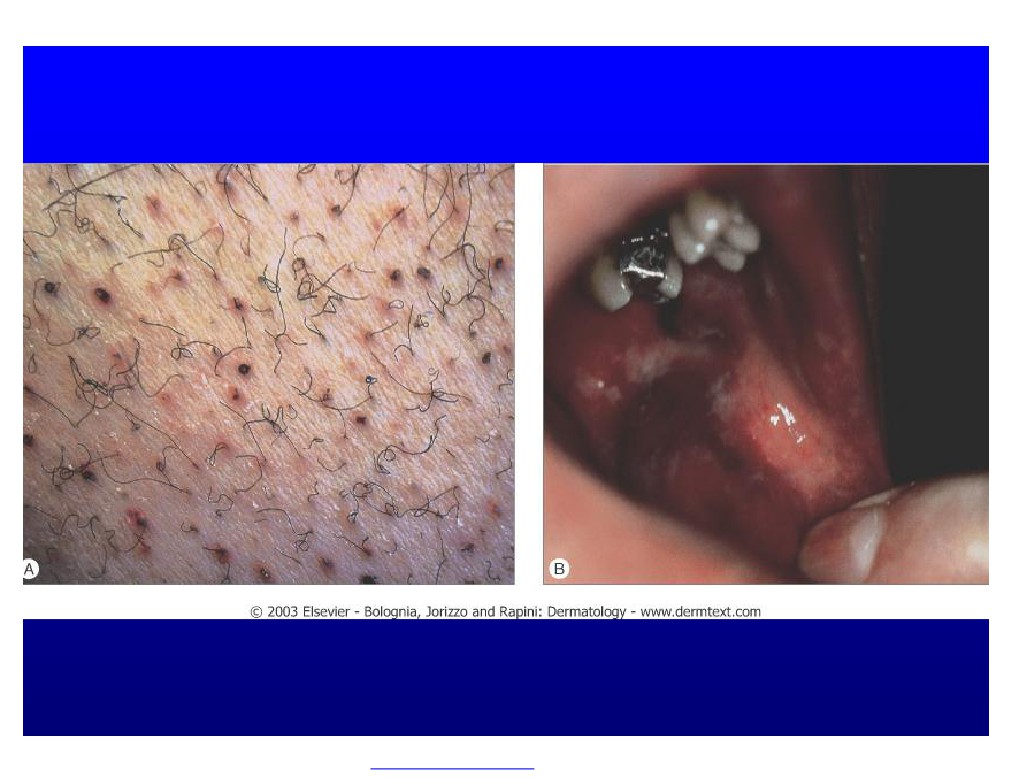 PDF created with FinePrint pdfFactory trial version http://www.fineprint.com
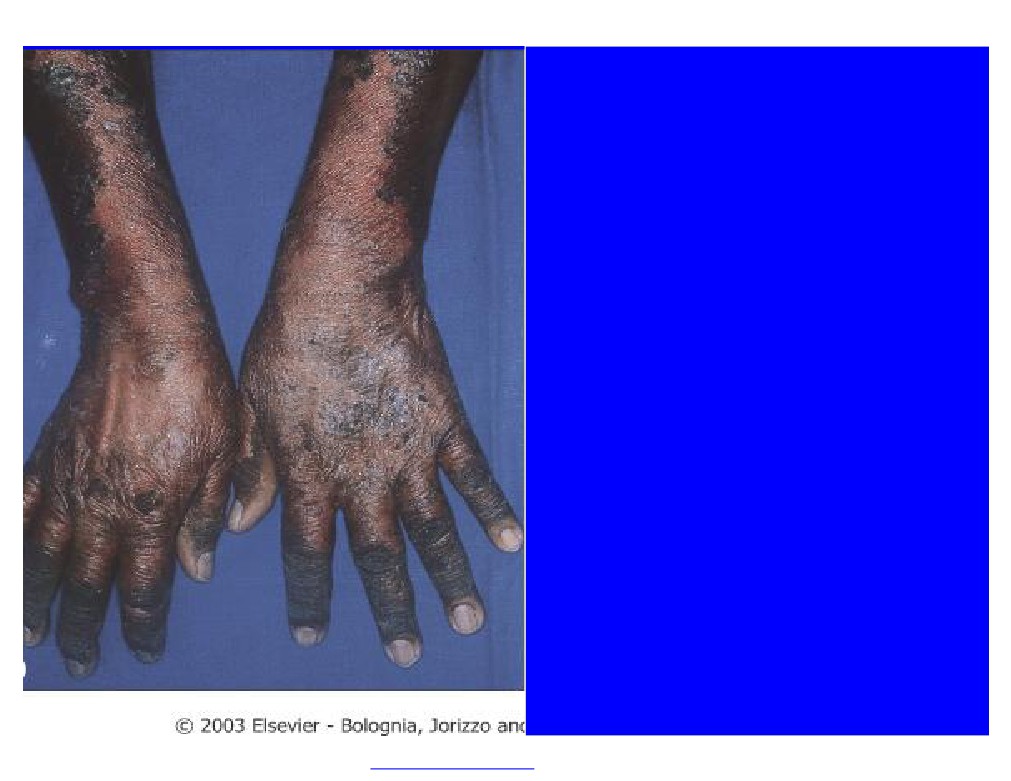 Pellagra
PDF created with FinePrint pdfFactory trial version http://www.fineprint.com
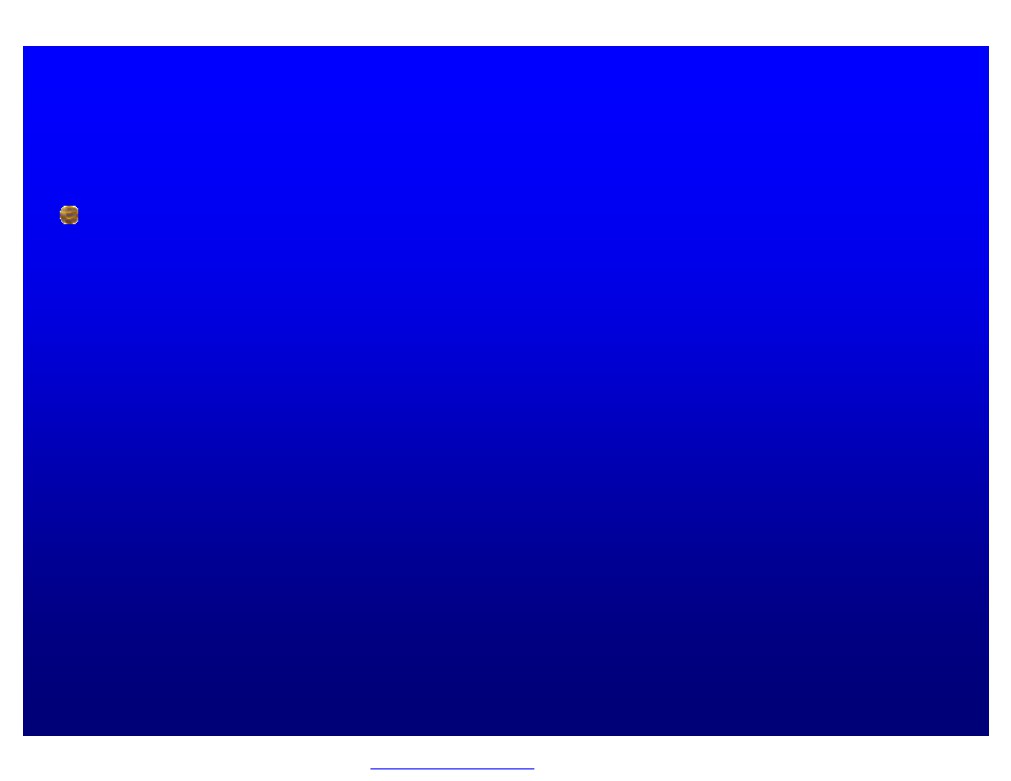 Causes of generalized pruritus without skin lesions:
Endocrine: DM, hypo& hyperthyroidsm
1.
Haematological: polycythemia rubra vera, iron def anemiaMalignancy; e.g. Lymphoma
2.
3.
Hepatic: primary biliary cirrhosisRenal: CRF
4.
5.
The commonest manifestation of CRF is pruritus
Neurological : e.g. Tabes dorialisOthers:
6.
7.
v  Psychognicv  Drugs
v  Idiopthaic
PDF created with FinePrint pdfFactory trial version http://www.fineprint.com
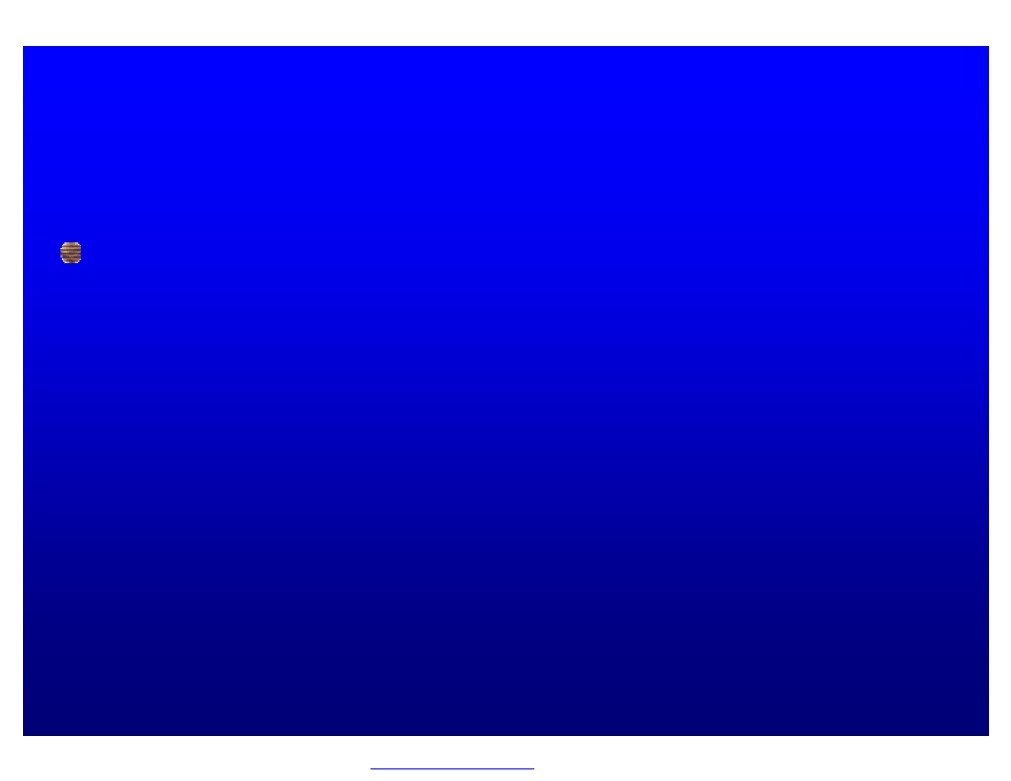 Nails
Clubbing :
v  Exaggeration of the normal nail curve associated with loss of	the normal angle between nail and posterior nail fold
v  Causes:
1.  Thoracic: Lung abscess, Lung CA
2.  CVS: Congenital cyanotic heart disease
3.  GIT:GI carcinoma, Inflammatory bowel disease
4.  Endocrine: Thyroid disease
5.  Idiopathic:
PDF created with FinePrint pdfFactory trial version http://www.fineprint.com
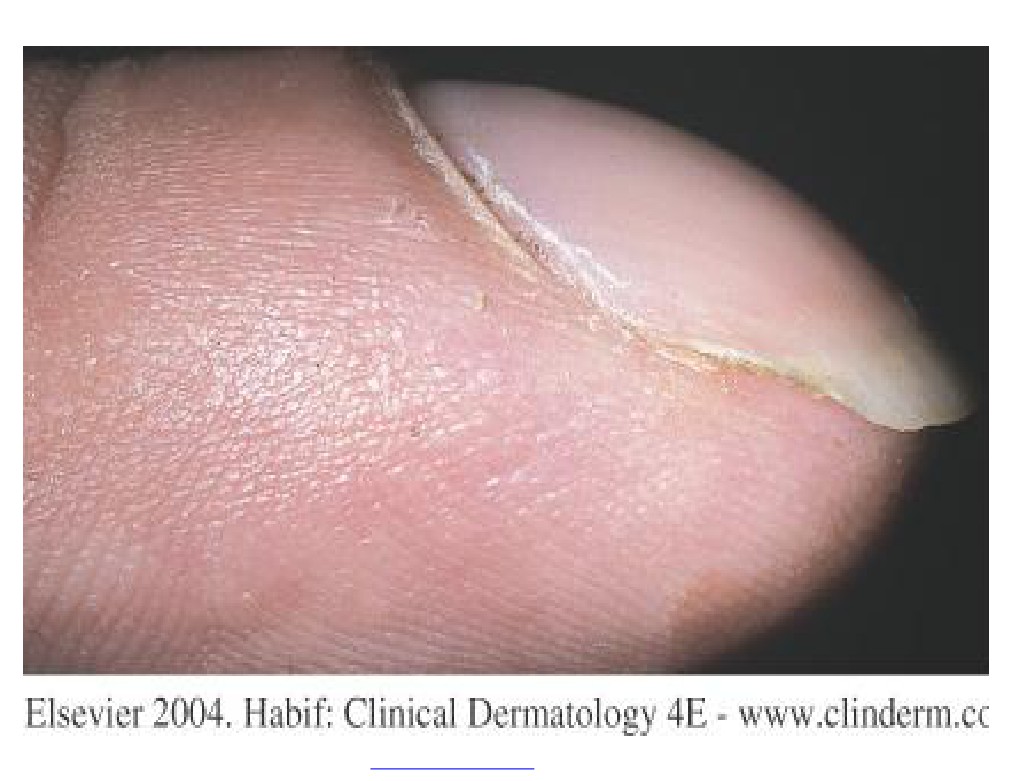 PDF created with FinePrint pdfFactory trial version http://www.fineprint.com
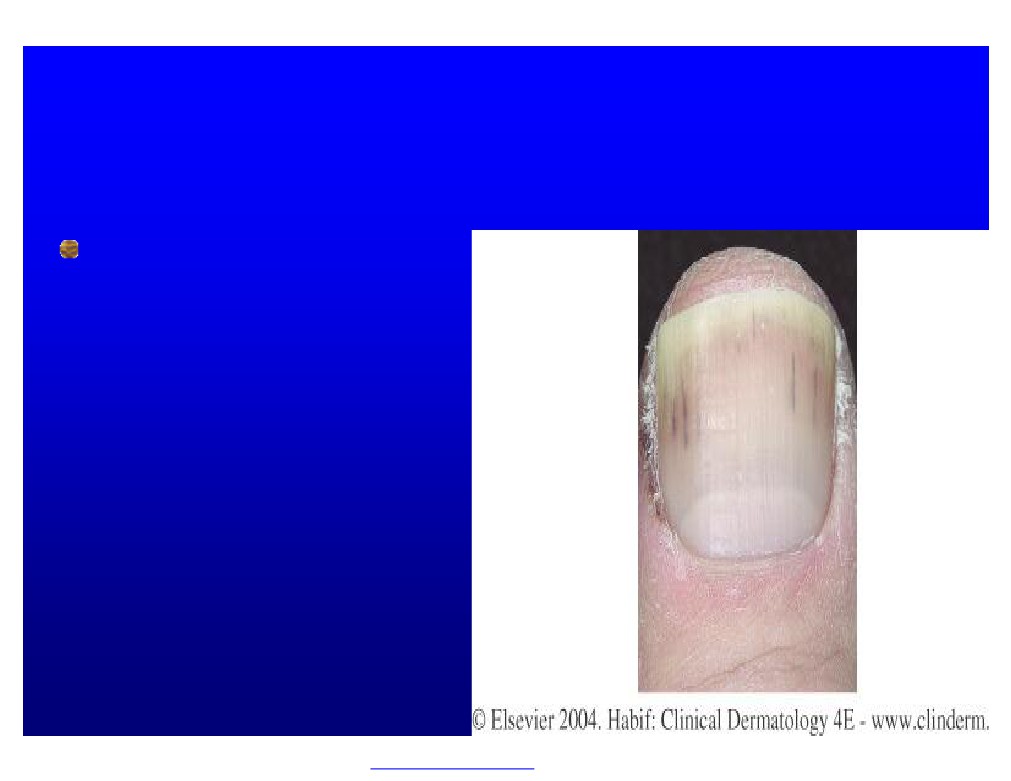 Splinter Haemorrhages :
u  Causes :
1.  Bacterial endocarditis
2.  Septic emboli
3.  CTD
4.  Trauma
5.  Idiopathic
PDF created with FinePrint pdfFactory trial version http://www.fineprint.com
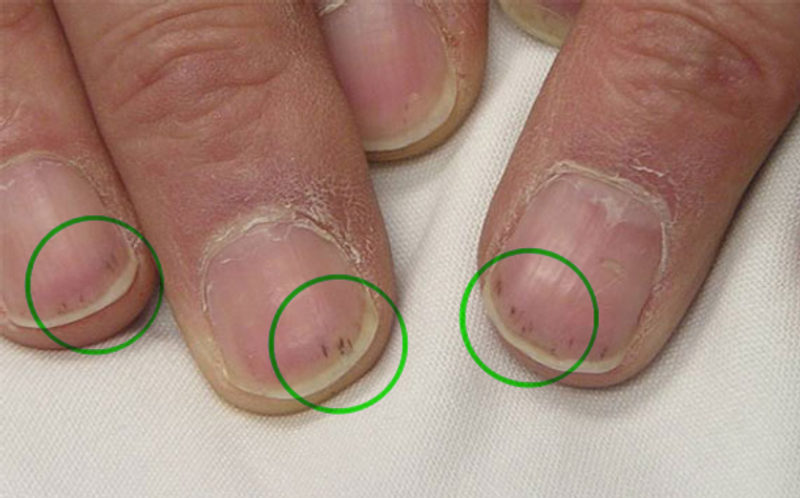 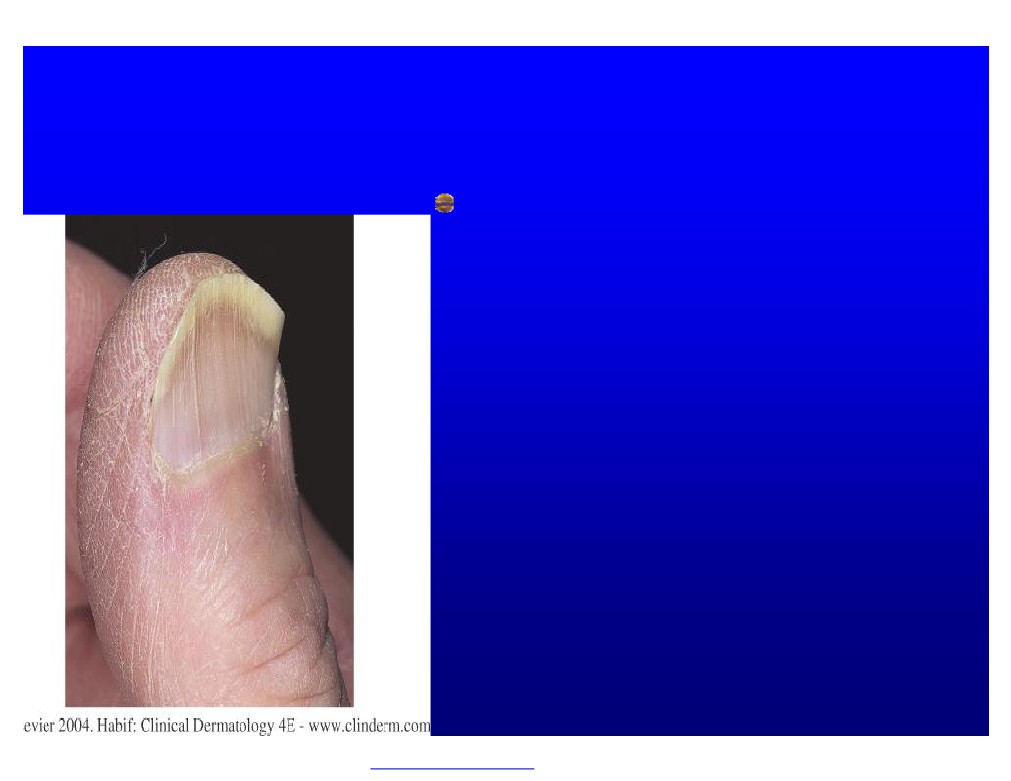 Koilonychia :
u  Spoon- shaped appearanceu  Causes:
1.  Iron deficiency anemia
2.  Thyroid disease
3.  Physological; early childhood
4.  Dermatoses: Lichen planus
Alopecia Areata and others
PDF created with FinePrint pdfFactory trial version http://www.fineprint.com
Purpura and Vasculitis
Objectives
To differentiate between different types of purpura.
To know the difference between inflammatory and non inflammatory purpura.
To have an approach to diagnose purpuric lesions.
To be familiar with serious and non serious conditions and when to refer to a specialist.
Purpura
Reddish-purplish skin lesions from extravasation of RBCs into the skin.
Non palpable purpura: classified according to size to Petechiae less than 2 mm, and Ecchymosis or bruises for larger lesions.
Palpable purpura is the inflammatory type of different sizes, the main sign of vasculitis.
Purpura
Causes
1-Platelet Disorders 
Thrombocytopenia
Platelet Dysfunction 

2-Coagulation Factor Deficiency 
Congenital  
Factor VIII Deficiency 
Factor IX  Deficiency 
Von Willebrands disease
Acquired 
Disseminated Intravascular Coagulopathy  
Liver disease  
Uremia
Vitamin K deficincy
3-Vascular Factors 
Congenital
Hereditary Hemorrhagic Telangectasia 
Ehlers-Danlos Syndrome (Type IV)  
Acquired:
Inflammation(Vasculitis) 
 Trauma
Vitamin c deficiency (scurvy)
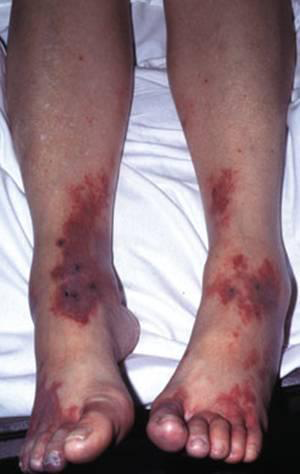 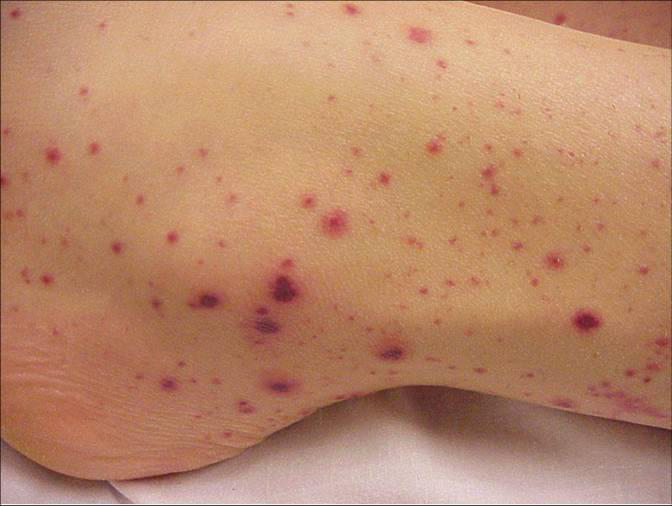 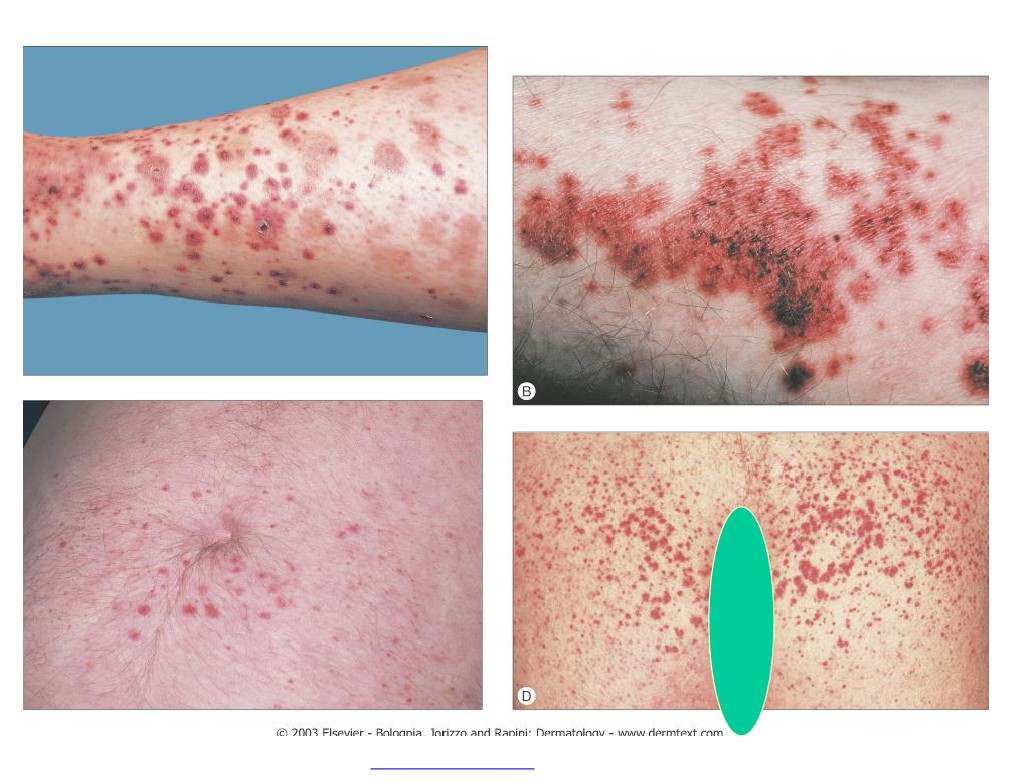 vasculitis
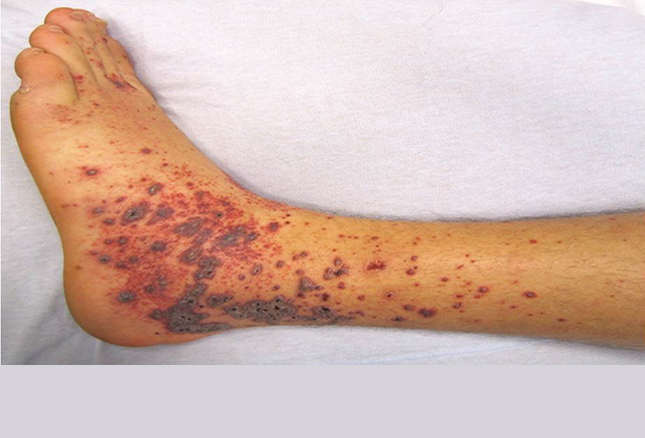 Definition
A clinicopathologic process characterized by inflammatory destruction of blood vessels that results in occlusion or destruction of the vessel and ischemia of the tissues supplied by that vessel.
Classification
-Large-vessel vasculitis
Aorta and the great vessels (subclavian, carotid)
Claudication, blindness, stroke

-Medium-vessel vasculitis
Arteries with muscular wall
Mononeuritis multiplex (wrist/foot drop), mesenteric ischemia, cutaneous ulcers

-Small-vessel vasculitis
Capillaries, arterioles, venules
Palpable purpura, glomerulonephritis, pulmonary hemorrhage
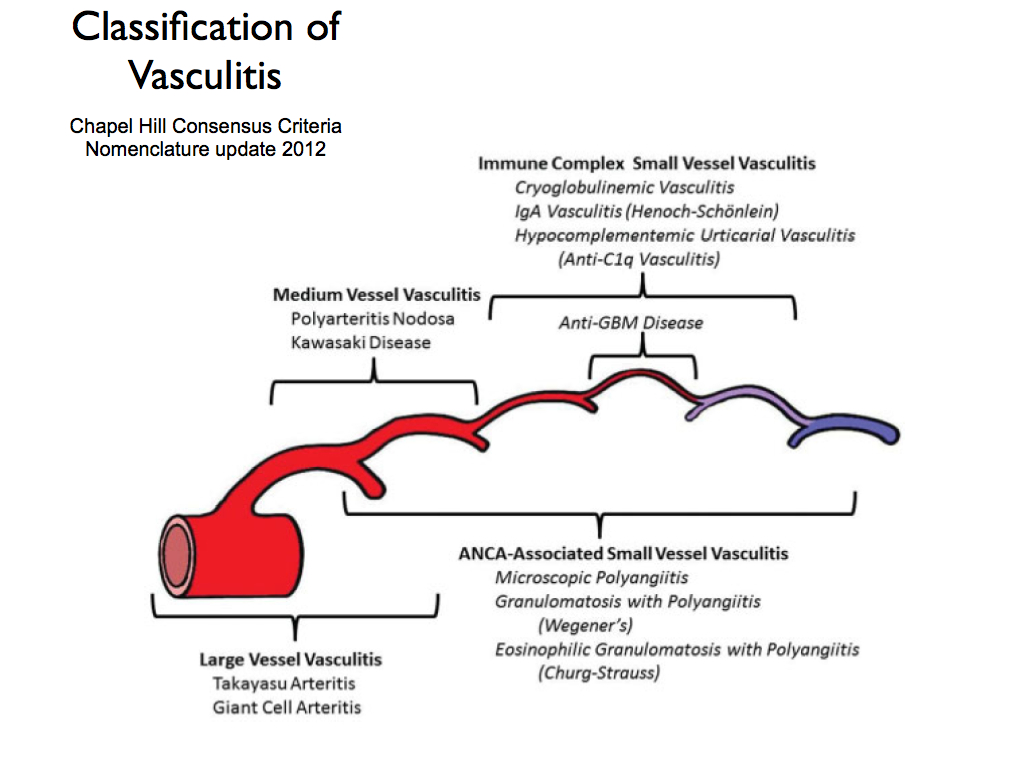 Cutaneous small-vessel vasculitis (CSVV)
Also called Leukocytoclastic vasculitis.
characterized by neutrophilic infiltration into the peripheral small dermal blood vessels.
Purpura, urticaria, erythema-multiforme-like erythema, papules, nodules, pustules, blistering, erosion and ulceration occur, mainly in the lower extremities.
An immune complex of an antigen (e.g., bacterium, virus, drug) and the antibody against that antigen deposit on the arteriolovenular walls. These activate the immune system and cause vasculitis (type III allergic reaction). Penicillin, sulfa drugs, thiazides, NSAIDs and other drugs, chemical substances, hemolytic streptococcus bacteria, or viruses may be the foreign antigen. Collagen diseases and antibodies against malignant tumors can also be causes.
Cutaneous small-vessel vasculitis (CSVV)
Cutaneous small vessel vasculitis
Pathogenesis:
-Many forms of small-vessel vasculitis are felt to be caused by circulating immune complexes
-These lodge in vessel walls and activate compliment
Cutaneous small vessel vasculitis
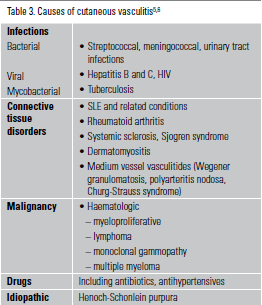 Pathology
In the upper and middle dermal layer, fragments of nuclear debris and leakage of erythrocytes are found in the peripheral arteriola. Neutrophilic infiltration occurs in the arteriolovenous small blood vessels and capillaries. Thickening of the blood vessel walls and fibrinoid necrosis.
Investigations
CBC, urea, creatinine.
ESR ( usually raised)
Complements (decreased)
Urinalysis ( for protein and hematuria if kidneys involved)
Occult blood in stool
ANA, ANCA
Cryoglobulins , hepatitis B, C, HIV.
CRP, ASO titer and throat swab culture for streptococcal infection
Skin biopsy
Treatment
-treatment of cause. 

-Symptomatic treatment (if skin is only involved): 
rest ,NSAIDS ,Antihistamine 

-severe visceral involvement may require high doses of corticosteroids with or without an immunosuppressive agent

-Immunosuppressive agents for rapidly progressive course and severe systemic involvement
Henoch-Schönlein purpura (HSP)
In children, the onset is mostly after upper respiratory infection; association with hemolytic streptococcus has been pointed out.
Drugs (penicillin, aspirin)
 These antigens combine with antibodies (mainly IgA) in the body, and the immunocomplex deposits on the vascular walls. Immunoreaction is induced to cause vasculitis and purpura.
Pathology shows leukocytoclastic vasculitis with IgA deposition is observed by direct immunofluorescence.
The histology of the kidney in HSP patients often shows crescentic glomerulonephritis.
Henoch-Schönlein purpura (HSP)
Treatment by bed rest, pain relief and antibiotics if strep throat infection is present.
Systemic steroids for severe cases with systemic involvement.
HSP generally has a good prognosis and resolves within several weeks in most cases; however, it may recur. 
Serious complications may occur in other organs, such as nephritis with IgA deposition in the mesangium area, enterorrhagia, intussusception, intestinal perforation, or cerebral hemorrhage.
Adults may have prolonged kidney involvement.
Henoch-Schönlein purpura (HSP)
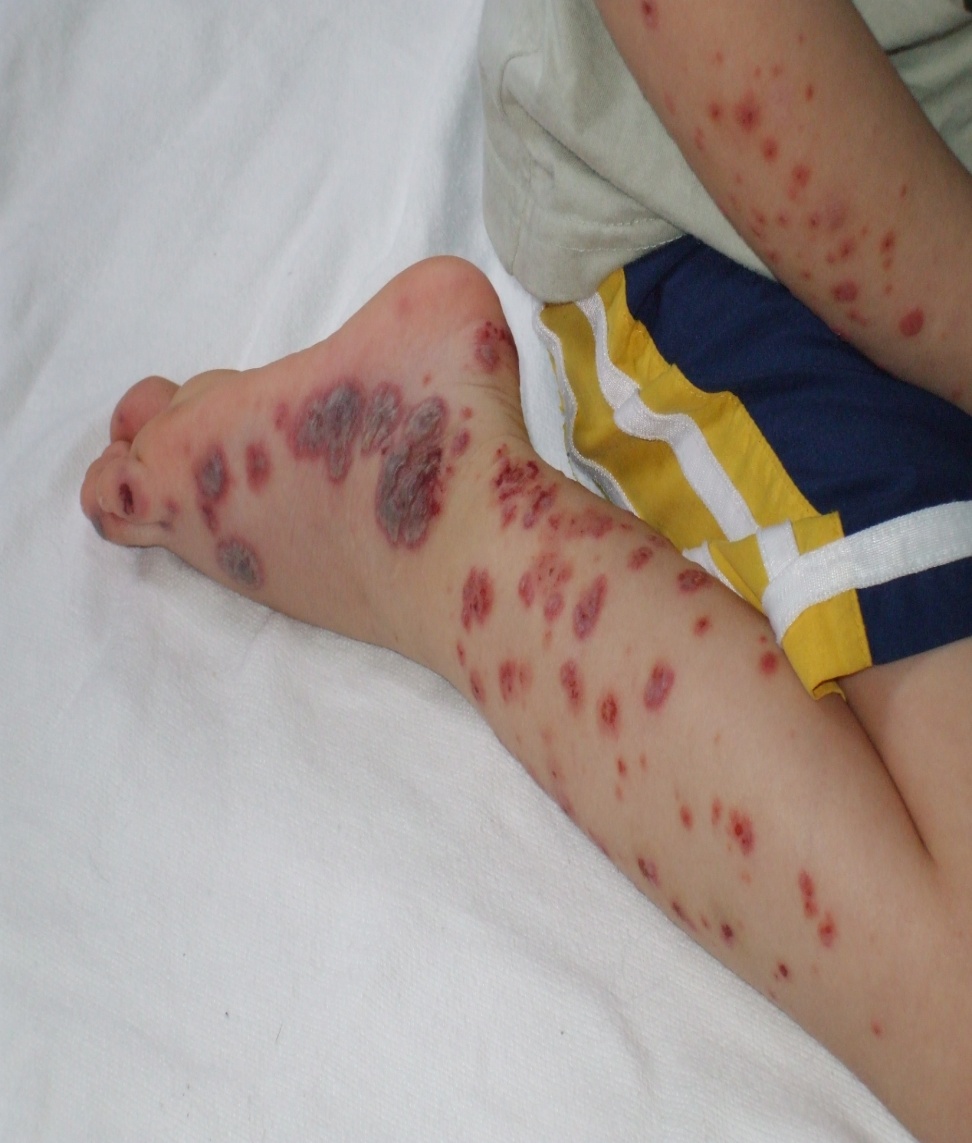 -The long-term prognosis in children with gross hematuria is very good; however, progressive glomerular disease and renal failure may develop in a small percentage

-IgA, C3 and fibrin depositions have been demonstrated in biopsies of both involved and uninvolved skin by immunofluorescence techniques
Urticarial vasculitis
Presents with urticarial weals that lasts more than 24 hours unlike urticaria. And usually leave hyperpigmentation after resolution.
Could be associated with fever, arthralgia, abdominal pain and angioedema especially in hypocomplementaemic urticarial vasculitis that is associated with SLE.
Causes include connective tissue diseases, viral and bacterial infections, drugs like ACE inhibitors, penicillin, sulfonamides, fluoxetine and thiazides. Also leukemia could cause it.
Most cases are idiopathic and improve spontaneously after few months.
Treatment is to remove the offending agents if present, treat the underlying diseases. Symptomatic therapy with antihistamines and NSAIDs.
Dapsone, colchicine, hydroxycholorquine, steroids, azathioprine, and cyclosporine.
Urticarial vasculitis
Cutaneous polyarteritis nodosa
a rare form of vasculitis which involves small and medium sized arteries of dermis and subcutaneous tissue.
tender subcutaneous nodules and livedo reticularis that may ulcerate on legs and feet.
Pathogenesis is unknown.
Systemic involvement is uncommon except for peripheral neuropathy, and progression to classical polyarteritis nodosa is an exception.
may have neuromuscular involvement in the form of peripheral neuropathy that presents with tingling, numbness, sensory disturbances, weakness, and absent reflexes.
Cutaneous polyarteritis nodosa
In cutaneous PAN, histopathological examination shows features of nodular arteritis with polymorphonuclear infiltrates involving medium sized arteries in deep reticular dermis. There is extensive fibrinoid necrosis. This is in contrast to classical PAN which rarely shows nodular arteritis and the picture is of small vessel leukocytoclastic.

Cutaneous PAN runs a chronic course lasting months to years, and has a waxing and waning phenomenon. Patients are generally treated with non-steroidal anti-inflammatory drugs and oral steroids. Immunosuppressive drugs can also be used in low doses in more severe kinds of cutaneous PAN and as steroid-sparing drugs.
Cutaneous polyarteritis nodosa
pigmented purpuric dermatoses
a group of chronic diseases of mostly unknown etiology characterized by extravasation of erythrocytes in the skin with marked hemosiderin deposition.
 Mostly affect males.
Venous hypertension, exercise, and gravitational dependency are important cofactors that appear to influence disease presentation.
Histologically, a perivascular T-cell lymphocytic infiltrate is centered on the superficial small blood vessels of the skin, which show signs of endothelial cell swelling and narrowing of the lumen. Extravasation of red blood cells with marked hemosiderin deposition in macrophages is also found but no vasculitis.
The lesions are chronic and persist for years. With time, many of the lesions tend to extend and may become darker brown in color.
No effective treatment available. It is a cosmetic problem mostly.
pigmented purpuric dermatoses